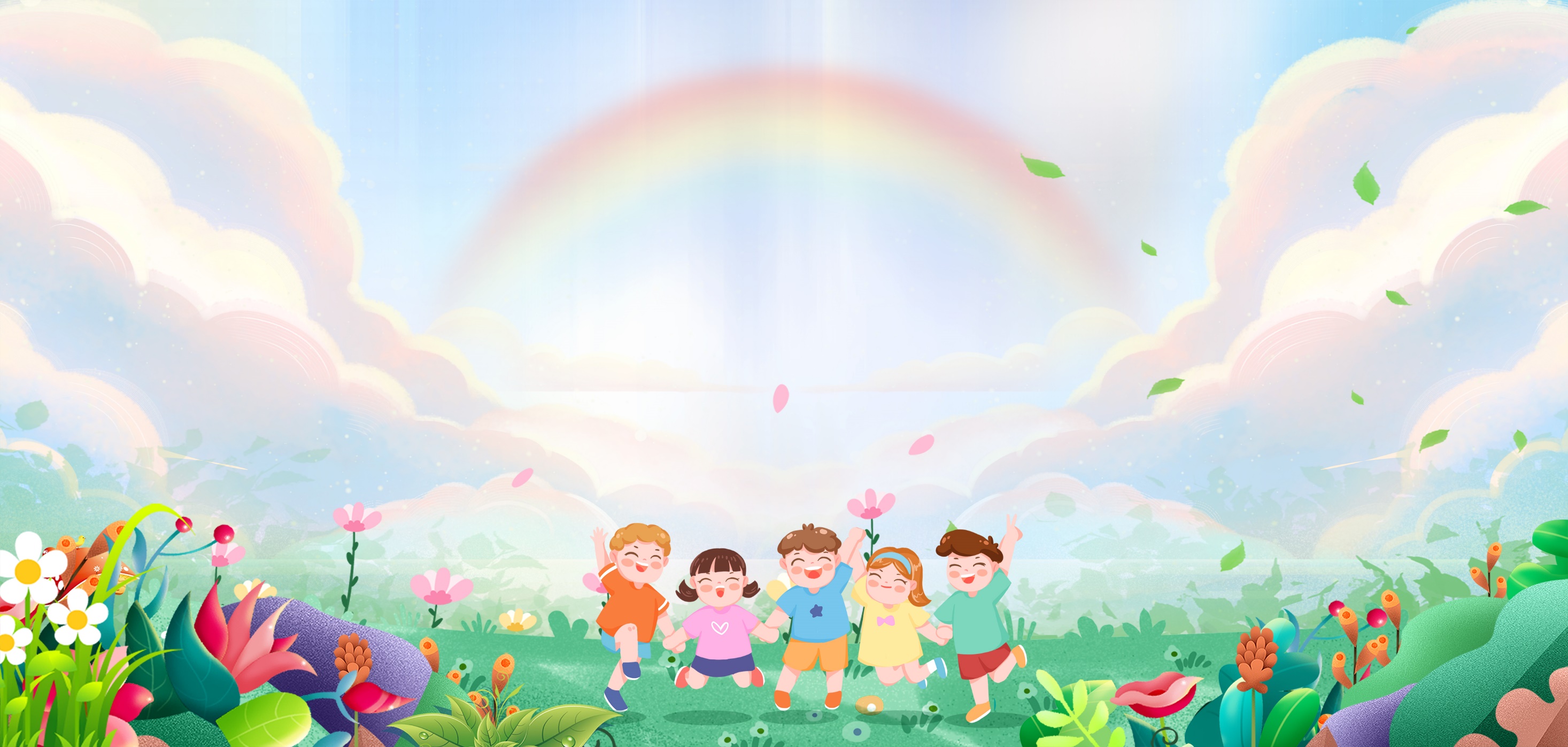 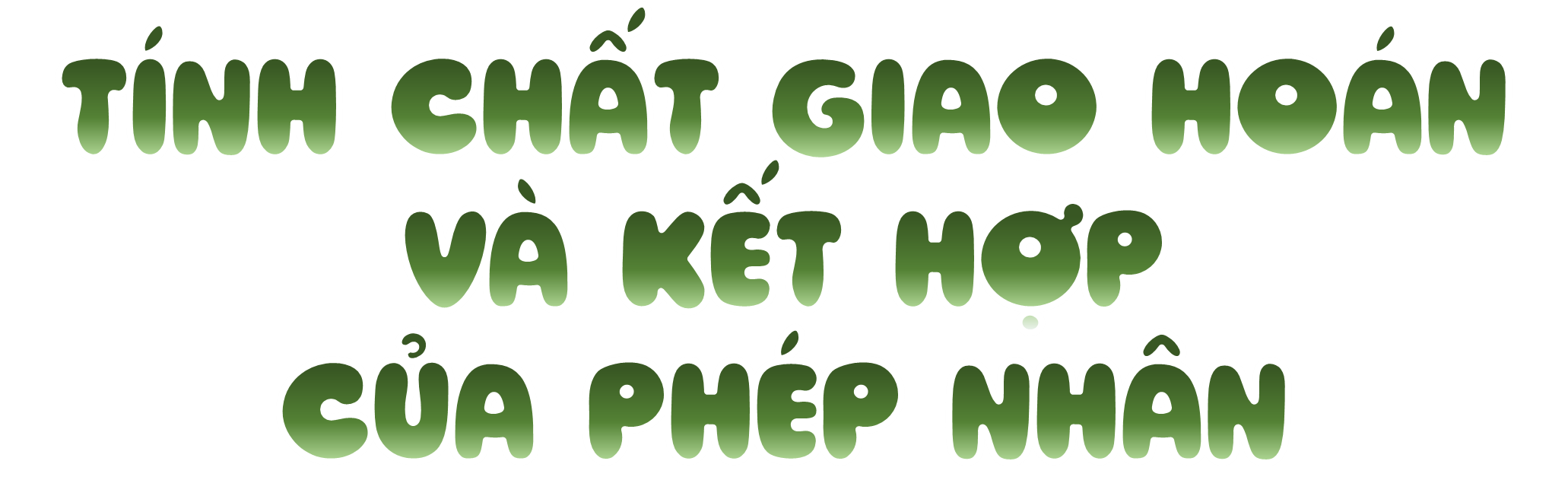 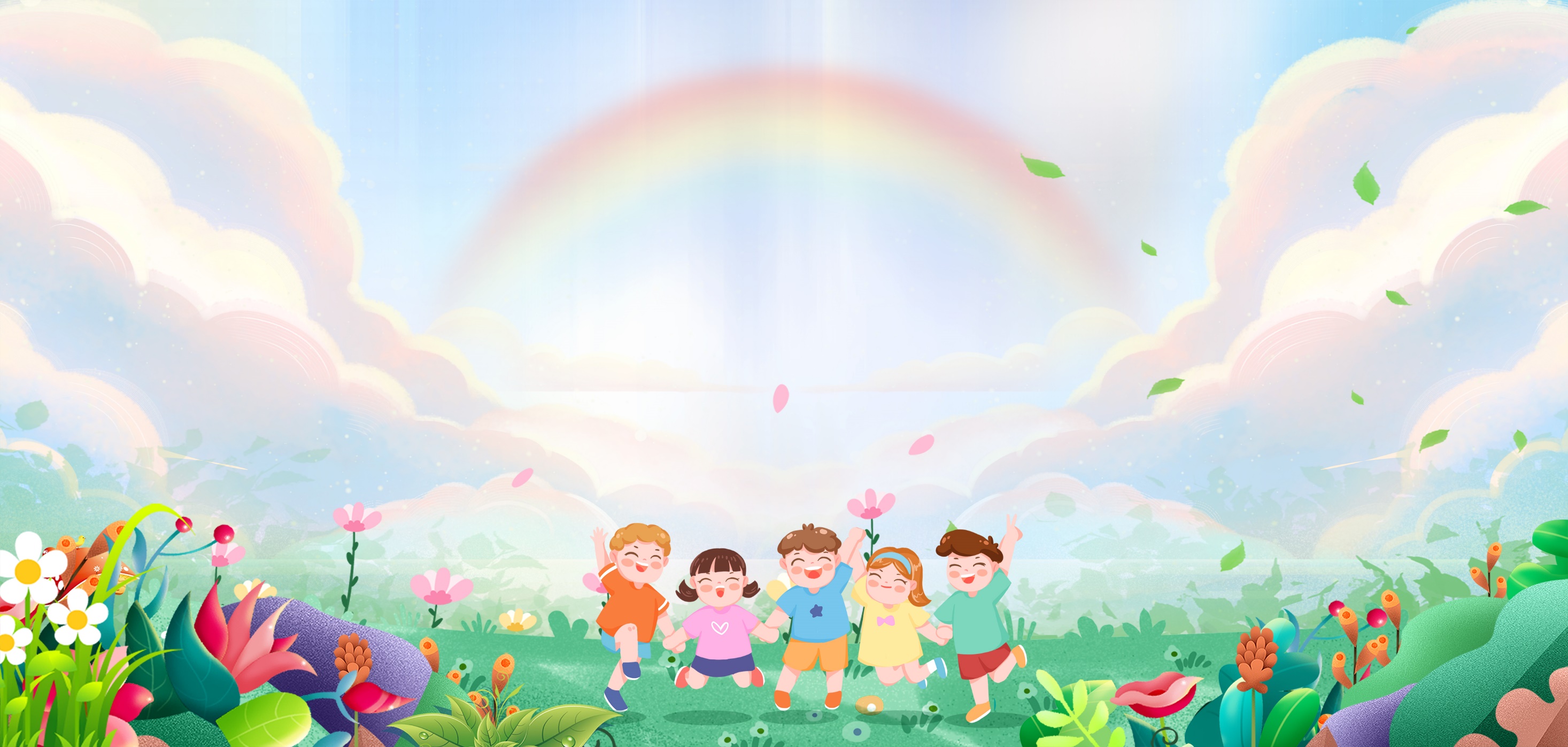 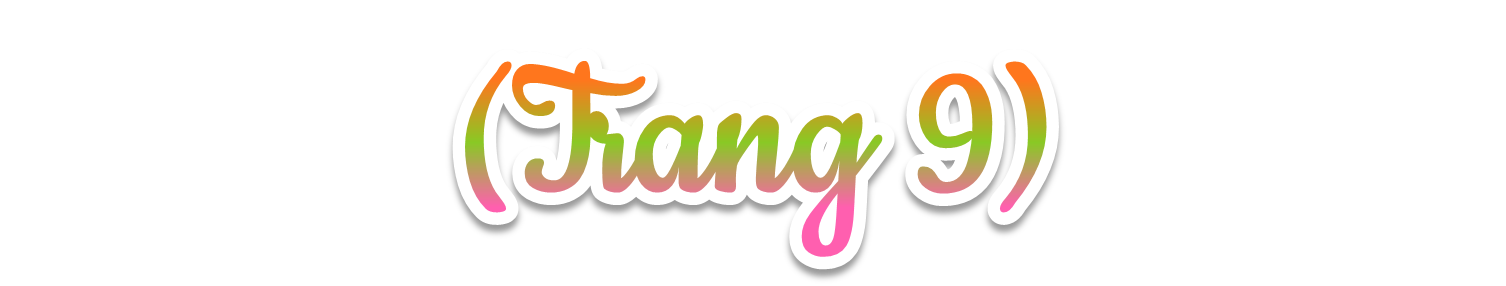 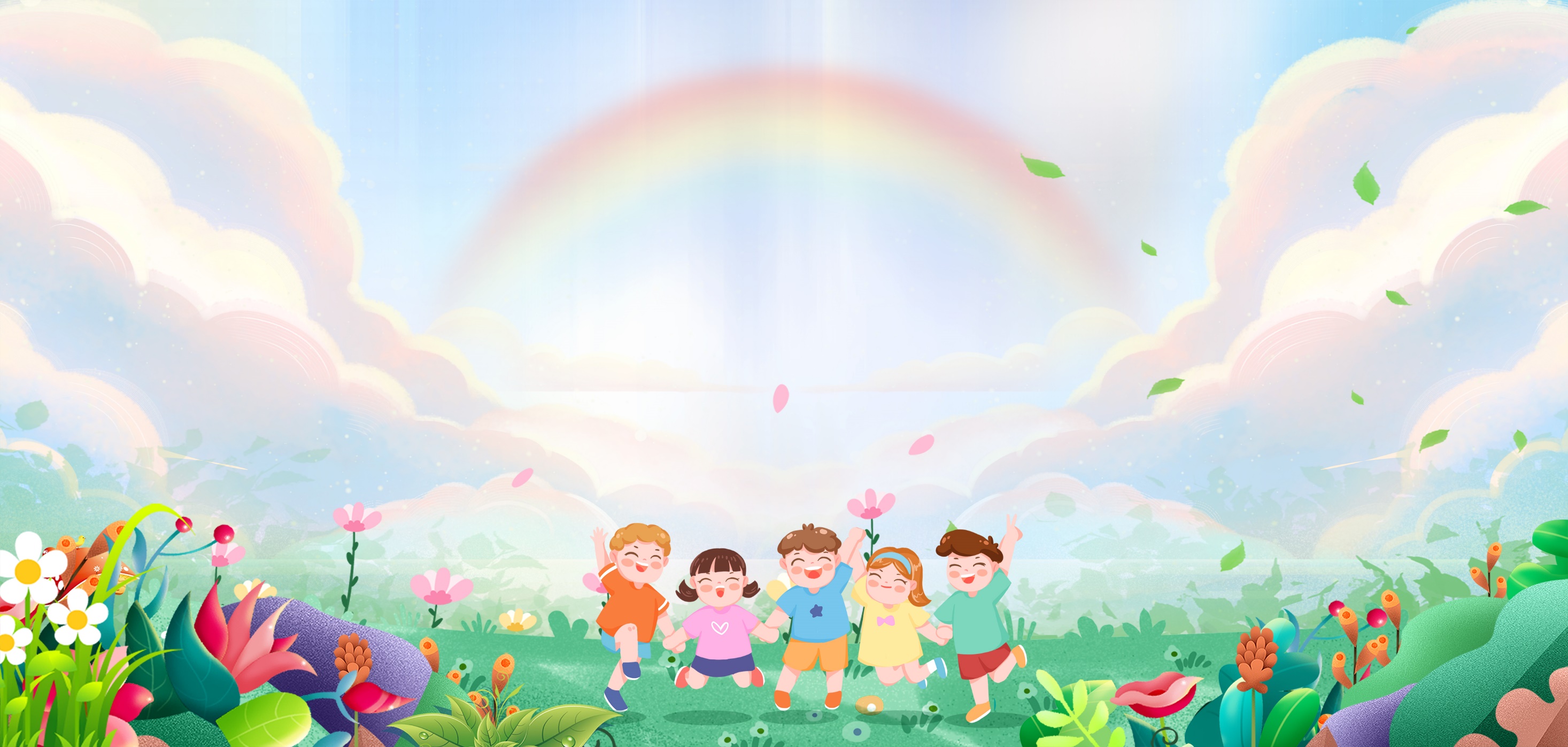 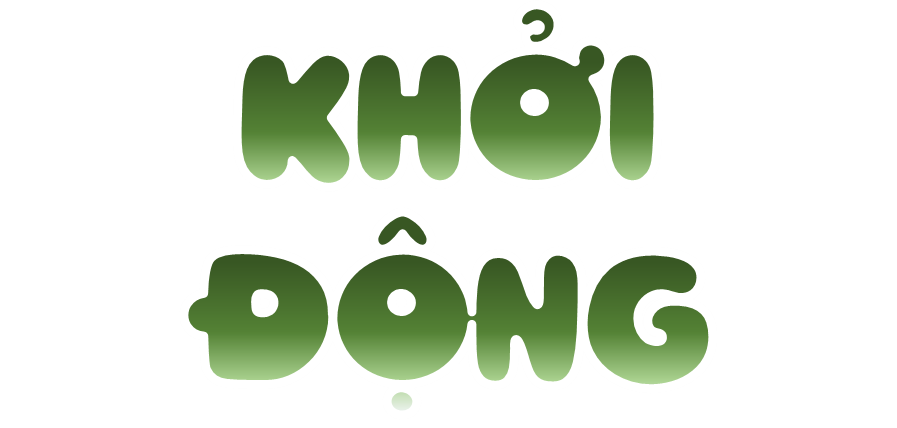 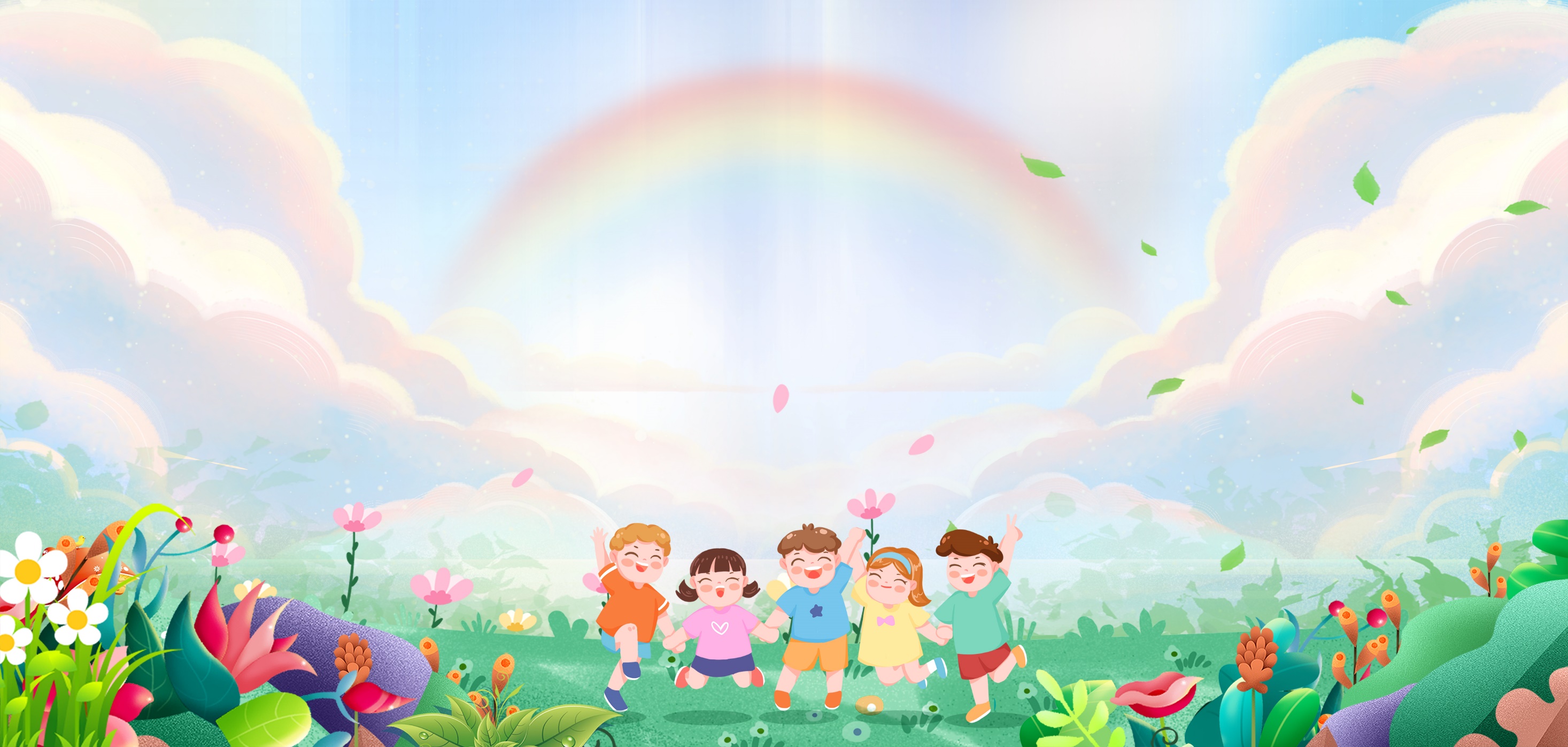 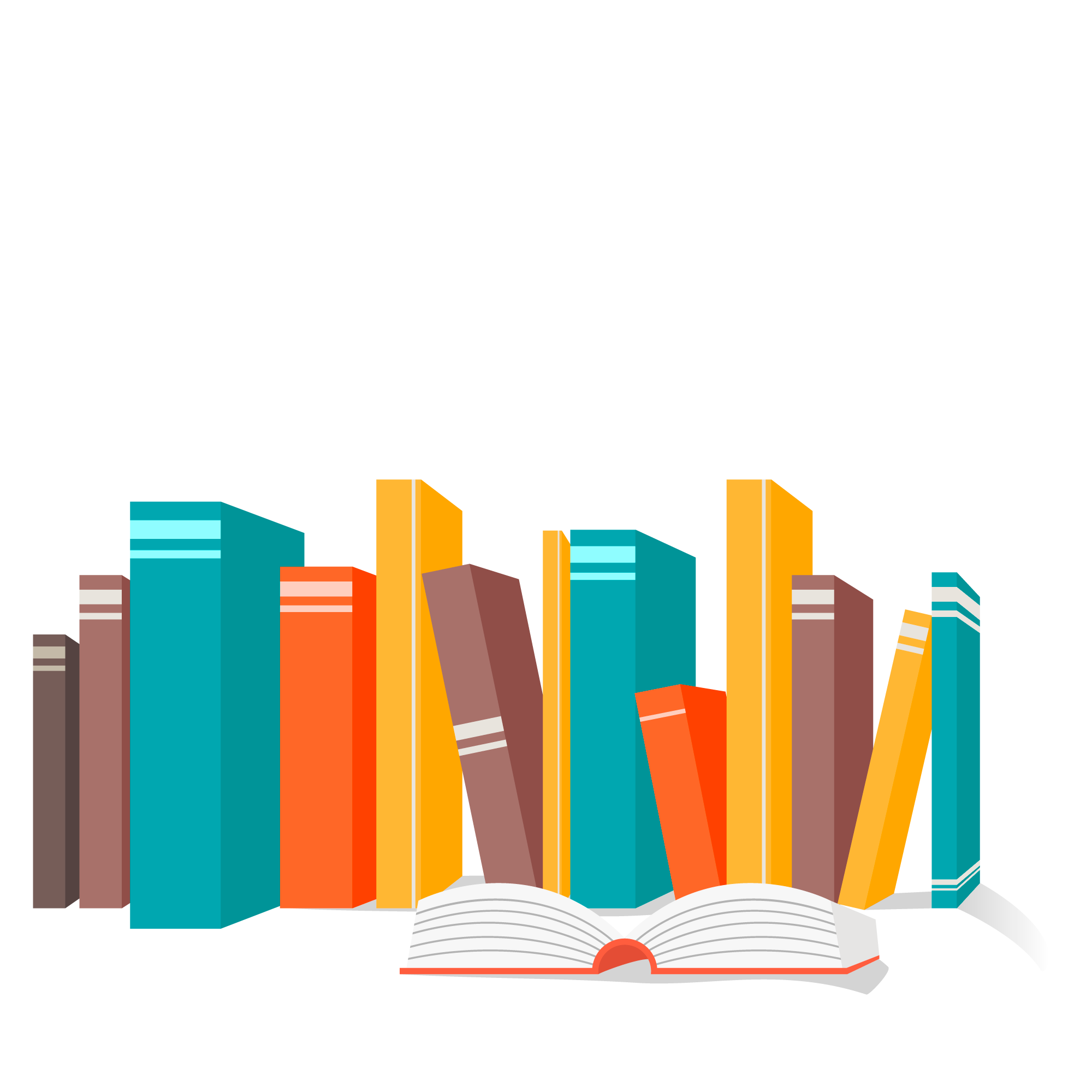 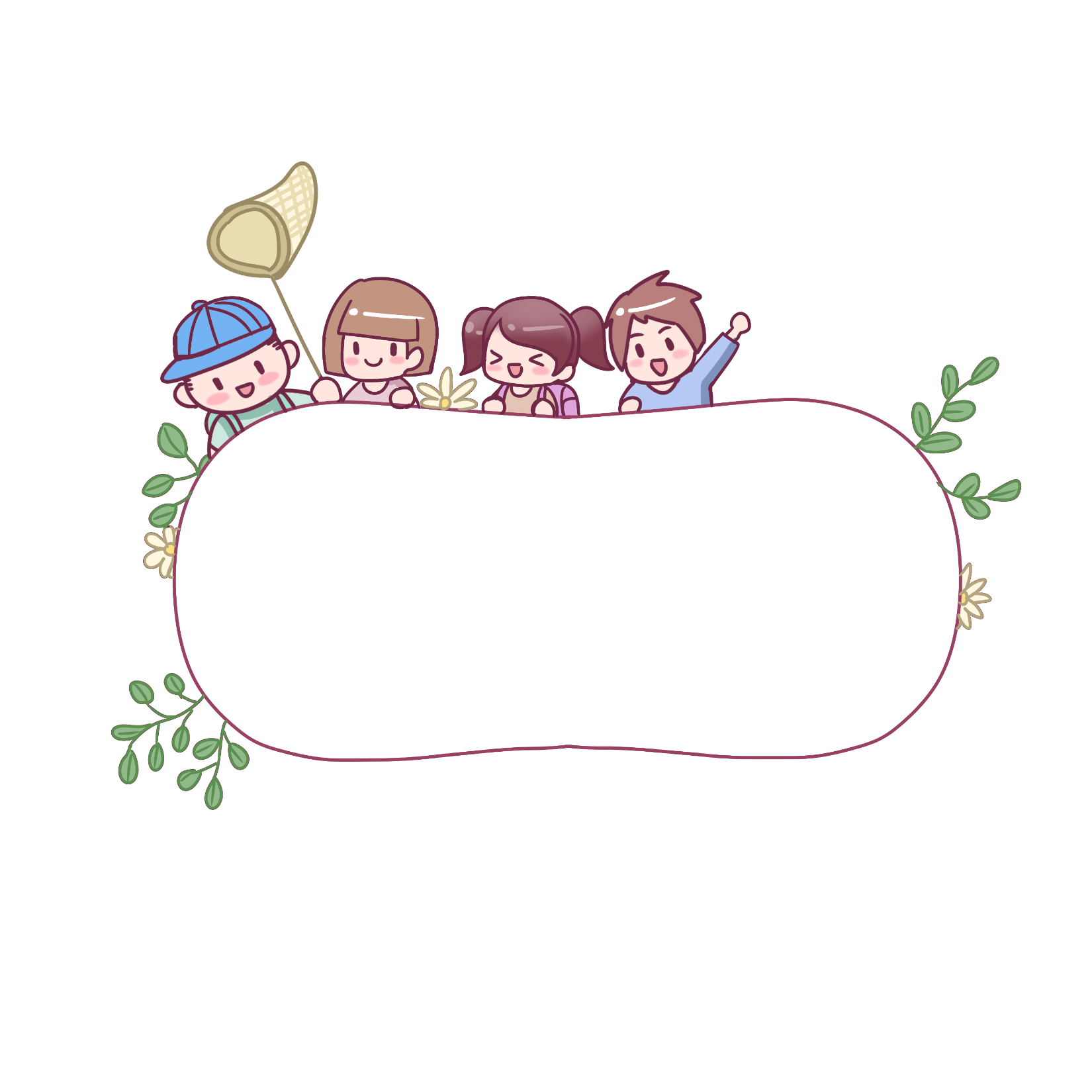 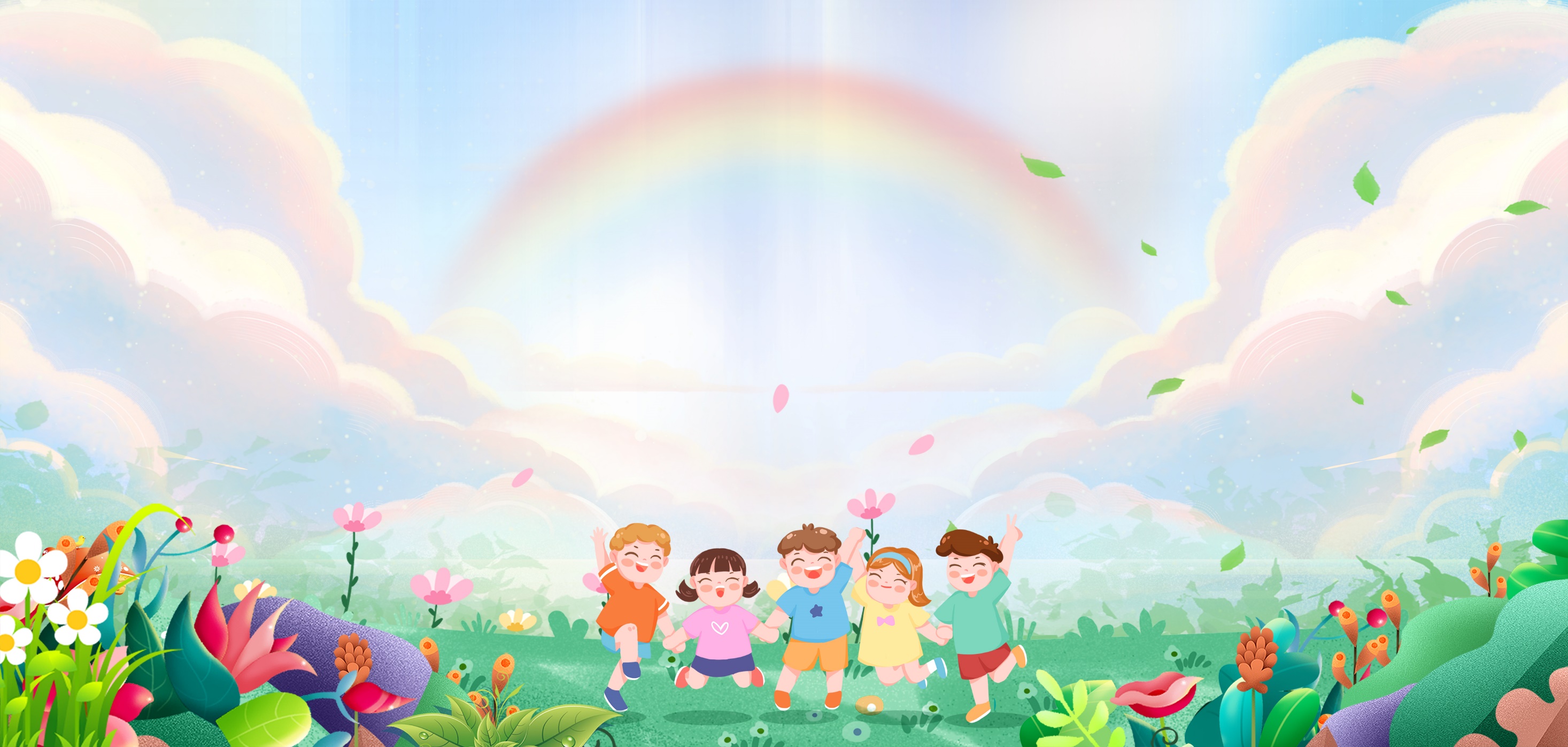 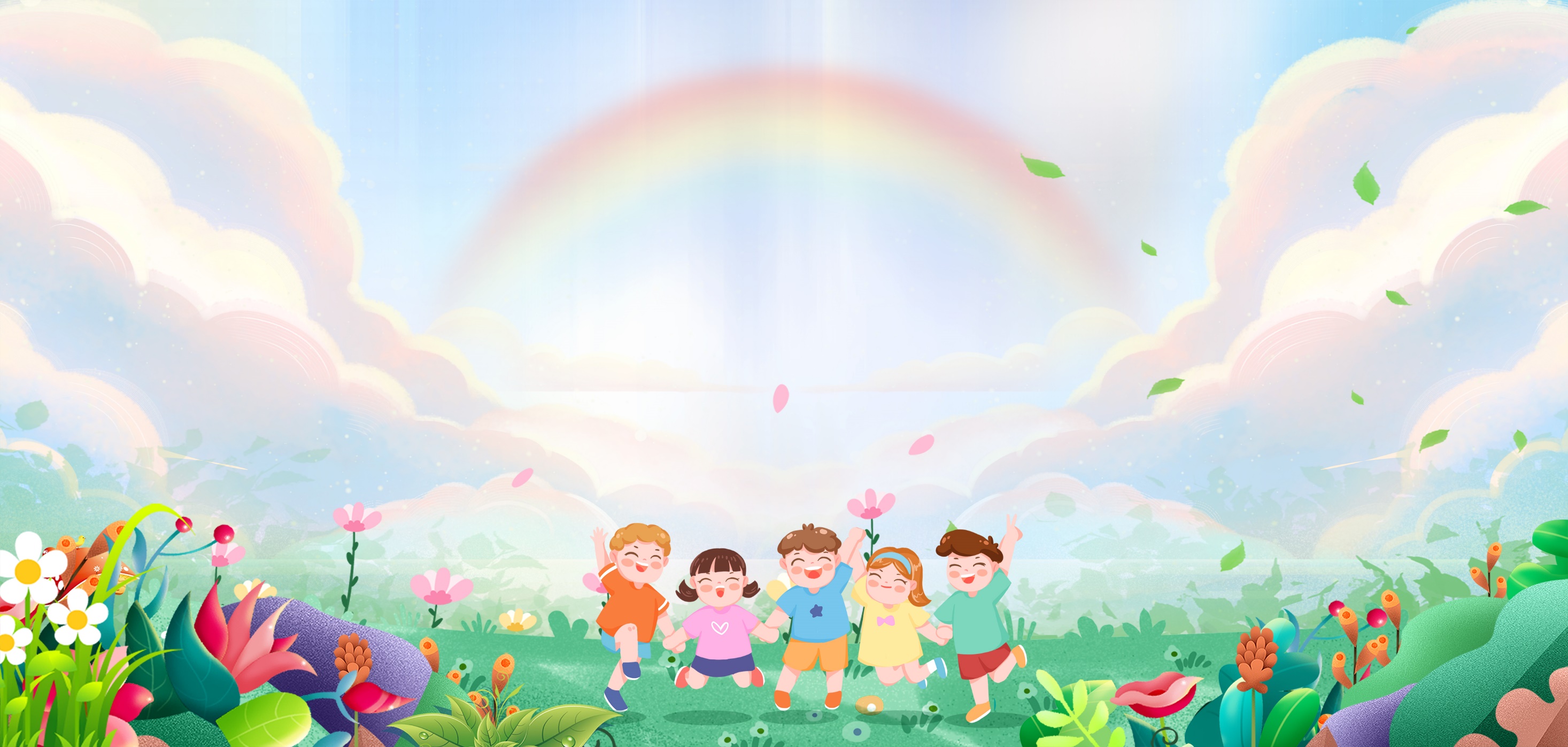 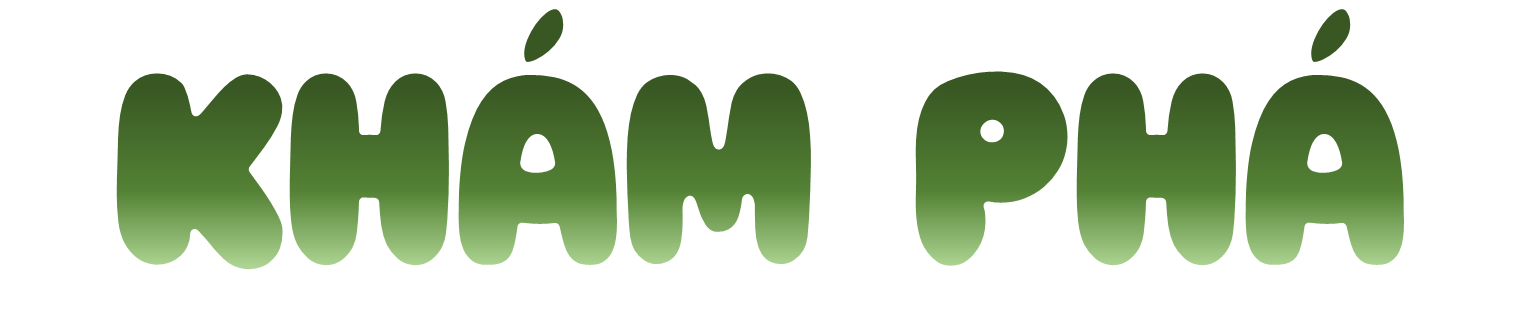 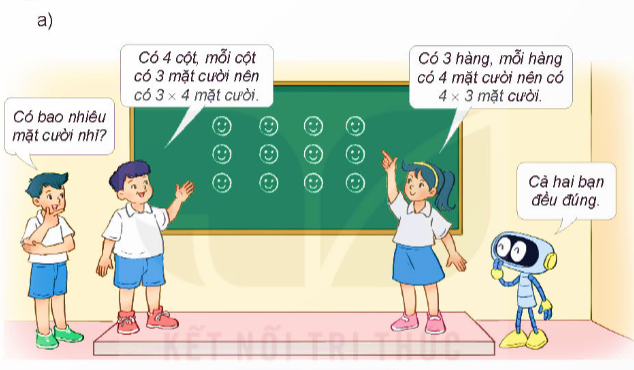 3 x 4 = 4 x 3
b) Tính giá trị biểu thức a x b và b x a
3 x 5 = 15
5 x 3 = 15
4 x 6 = 24
6 x 4 = 24
8 x 5 = 40
5 x 8 = 40
Em hãy so sánh giá trị của 
hai biểu thức khi.
Nhận thấy giá trị của a x b và của b x a luôn bằng nhau, ta viết:
a x b = b x a
Khi đổi chỗ các thừa số trong một tích 
thì tích không thay đổi.
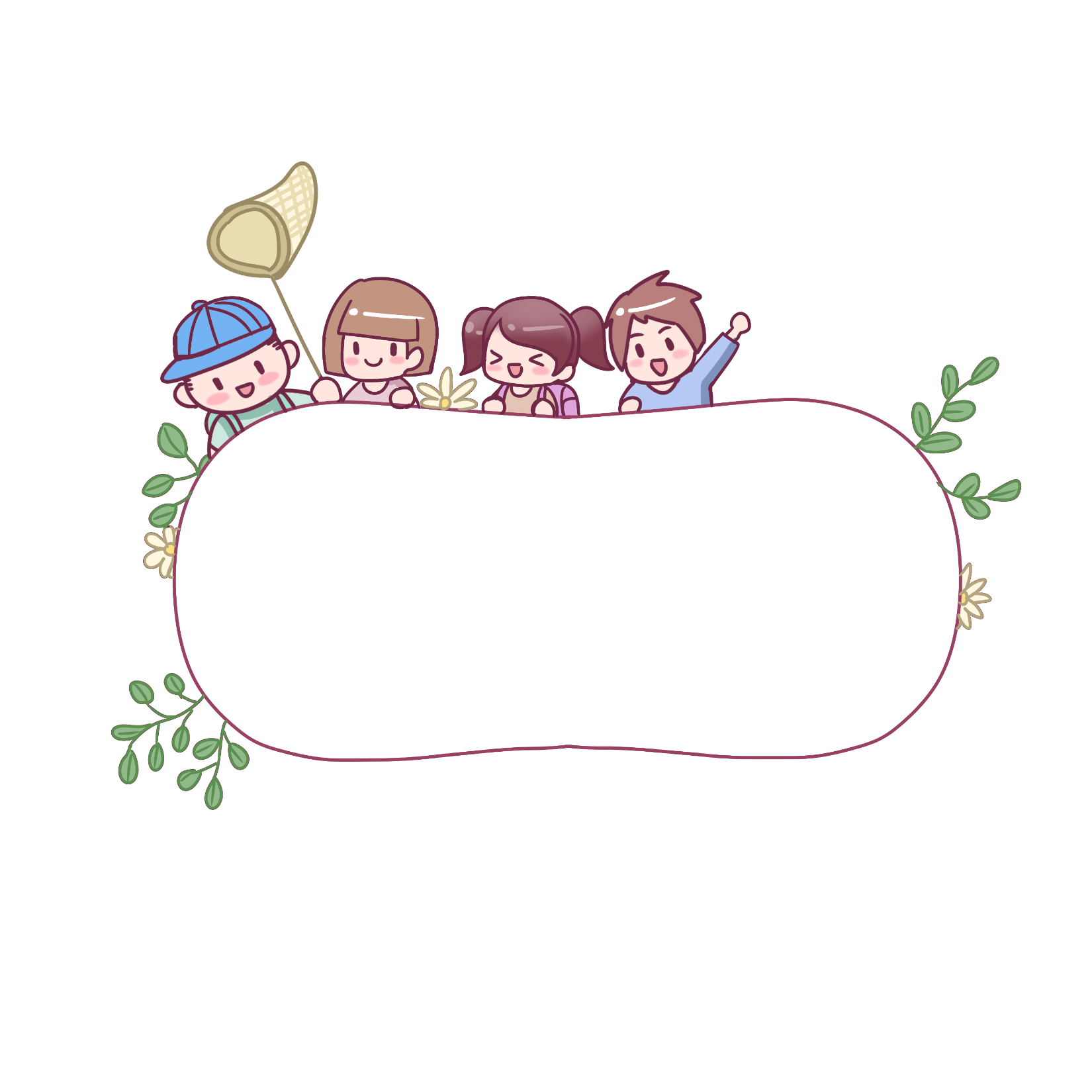 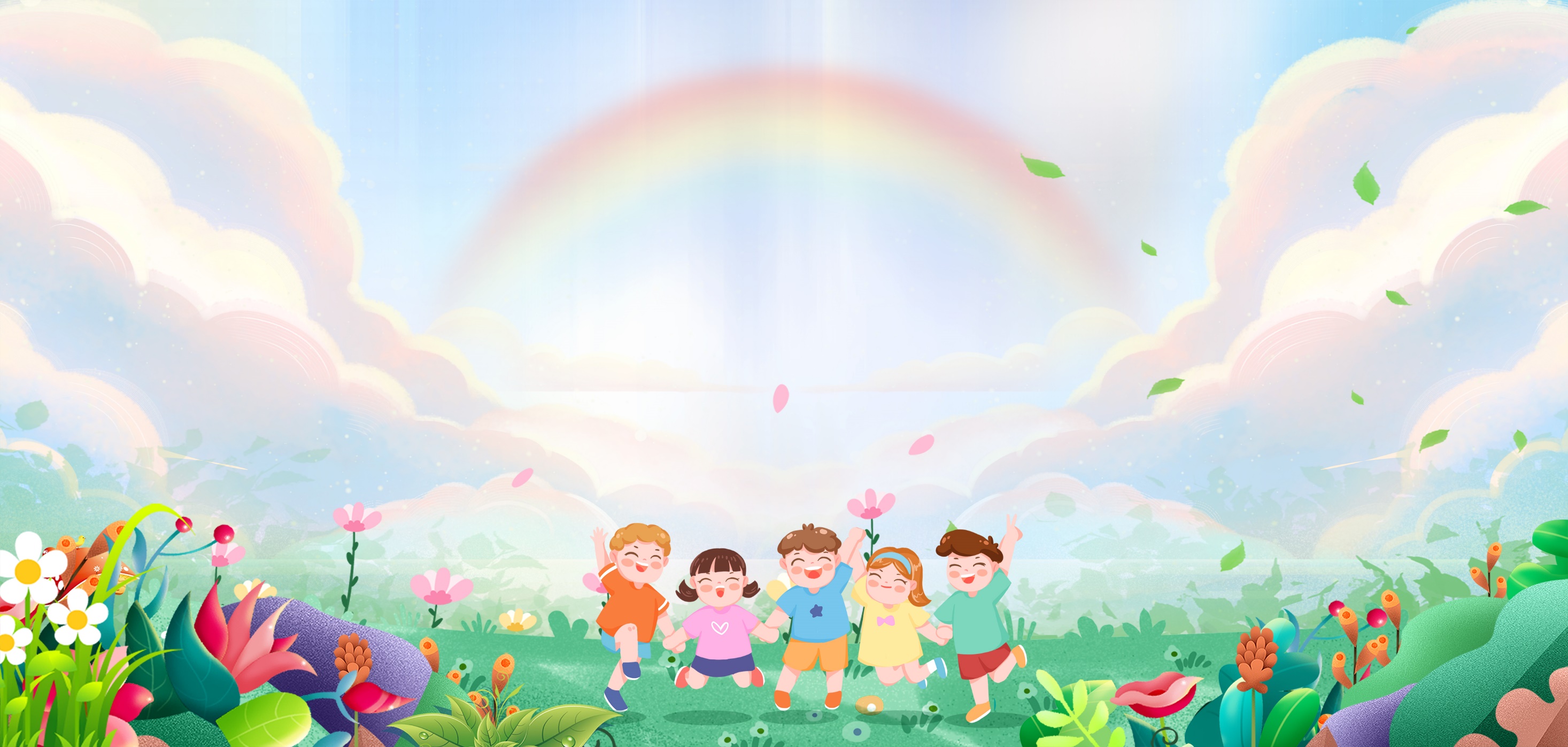 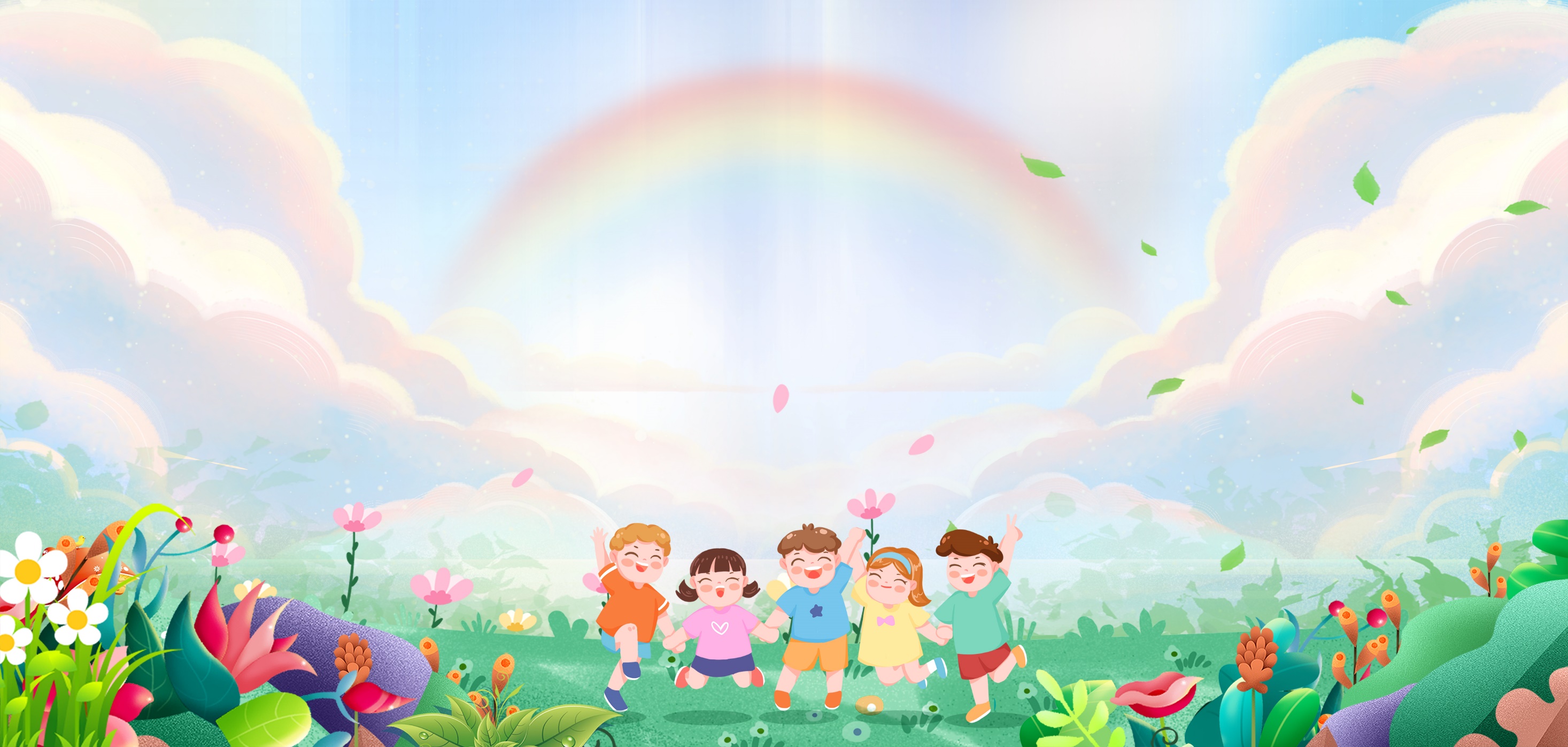 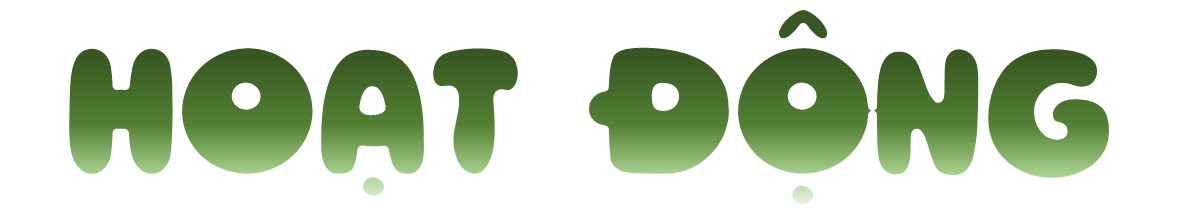 1. Tìm các cặp phép tính có cùng kết quả
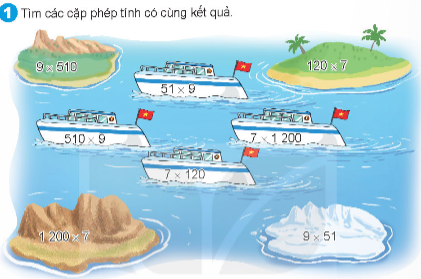 120 x 7
9 x 510
51 x 9
7 x 1 200
510 x 9
7 x 120
9 x 51
1 200 x 7
2. Số
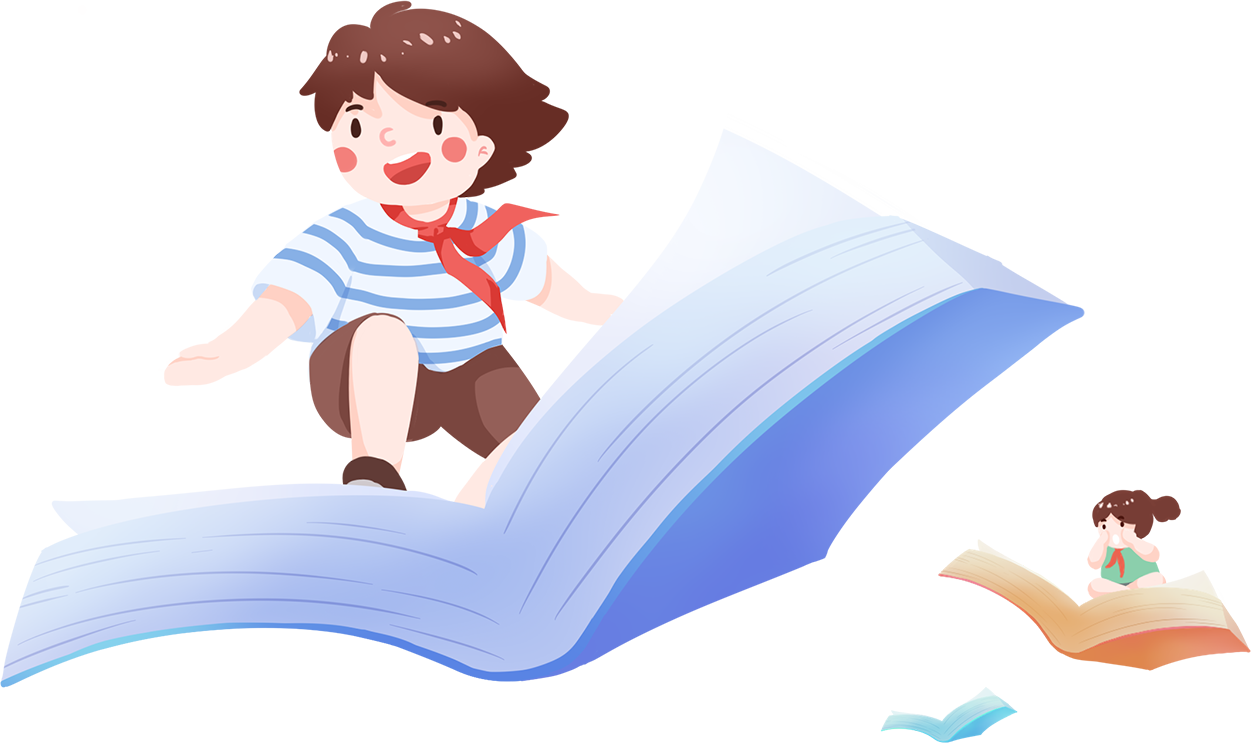 a) 4 x 9 = 9 x ....
4
10
b) 5 x 10 = …… x 5
8
c) 3 112 x 8 = ……… x 3 112
d) 41 320 x 3 = 3 x ………
41 320
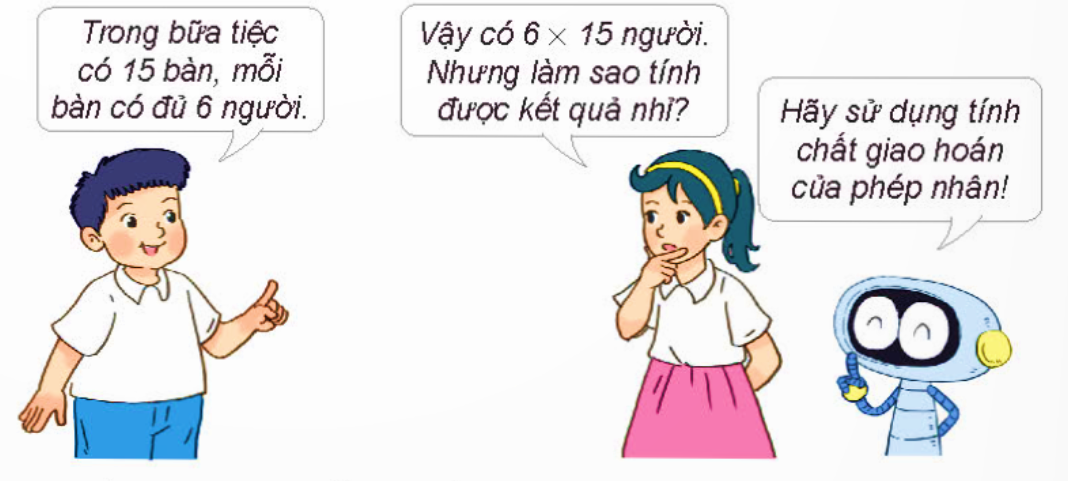 6 x 15 = 15 x 6 = 90
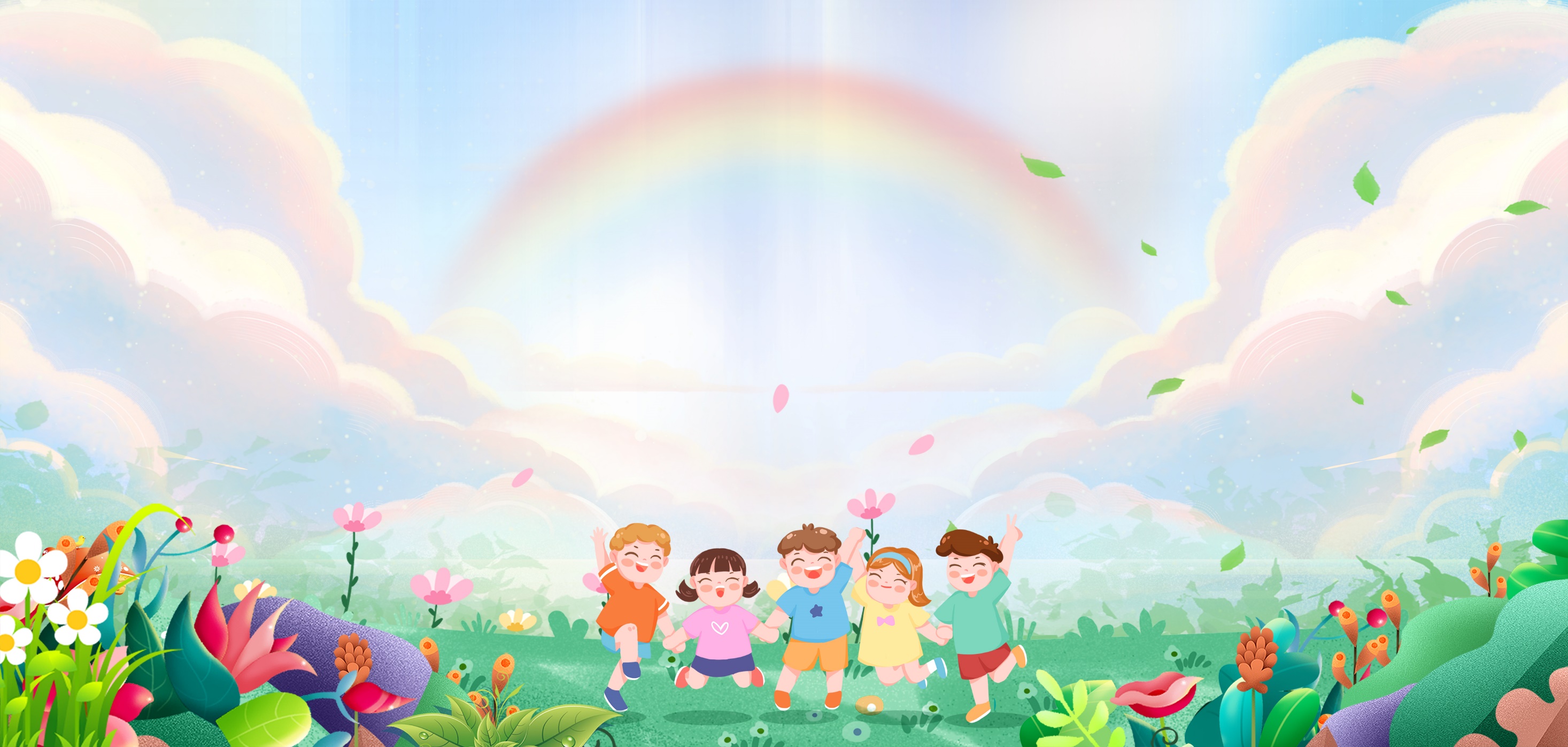 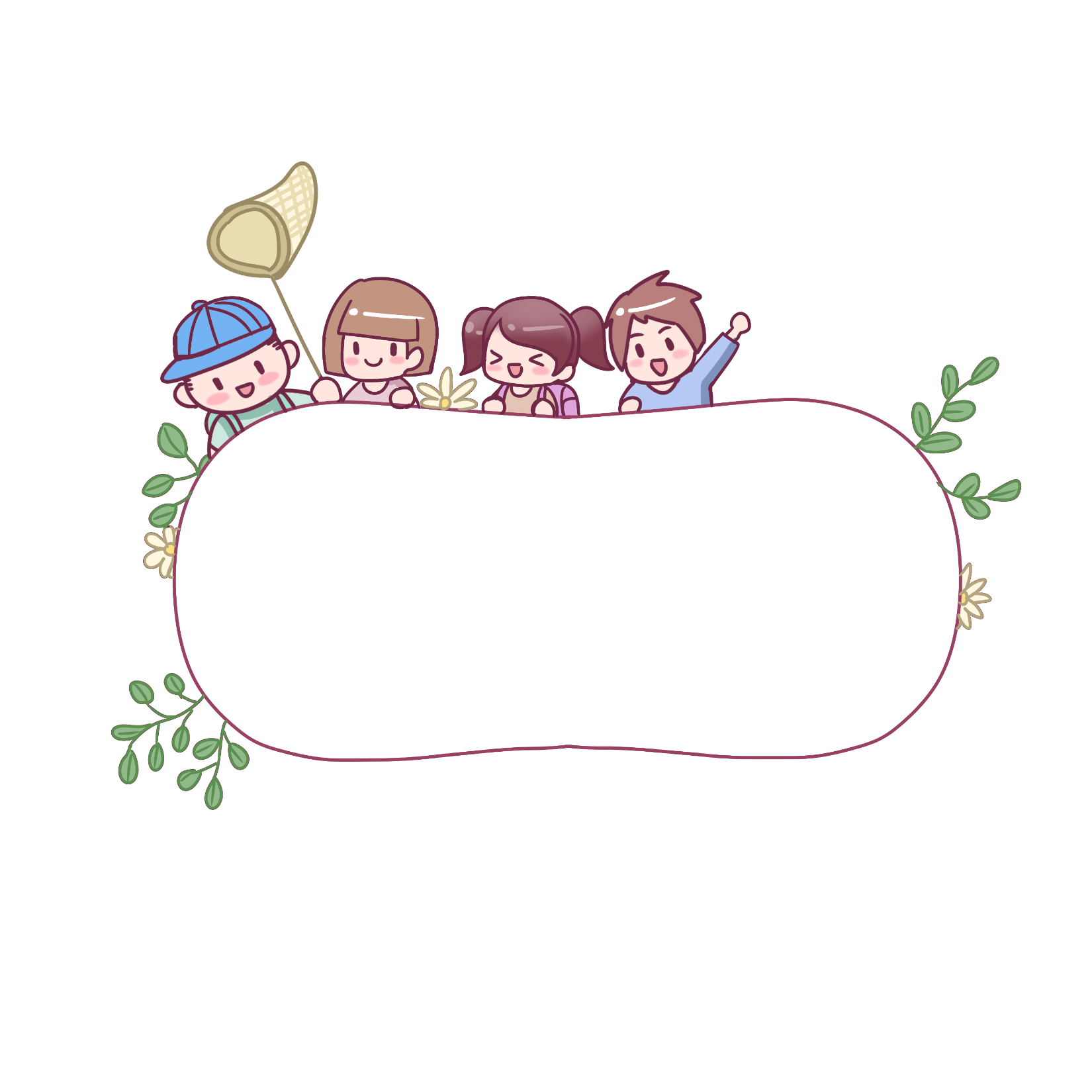 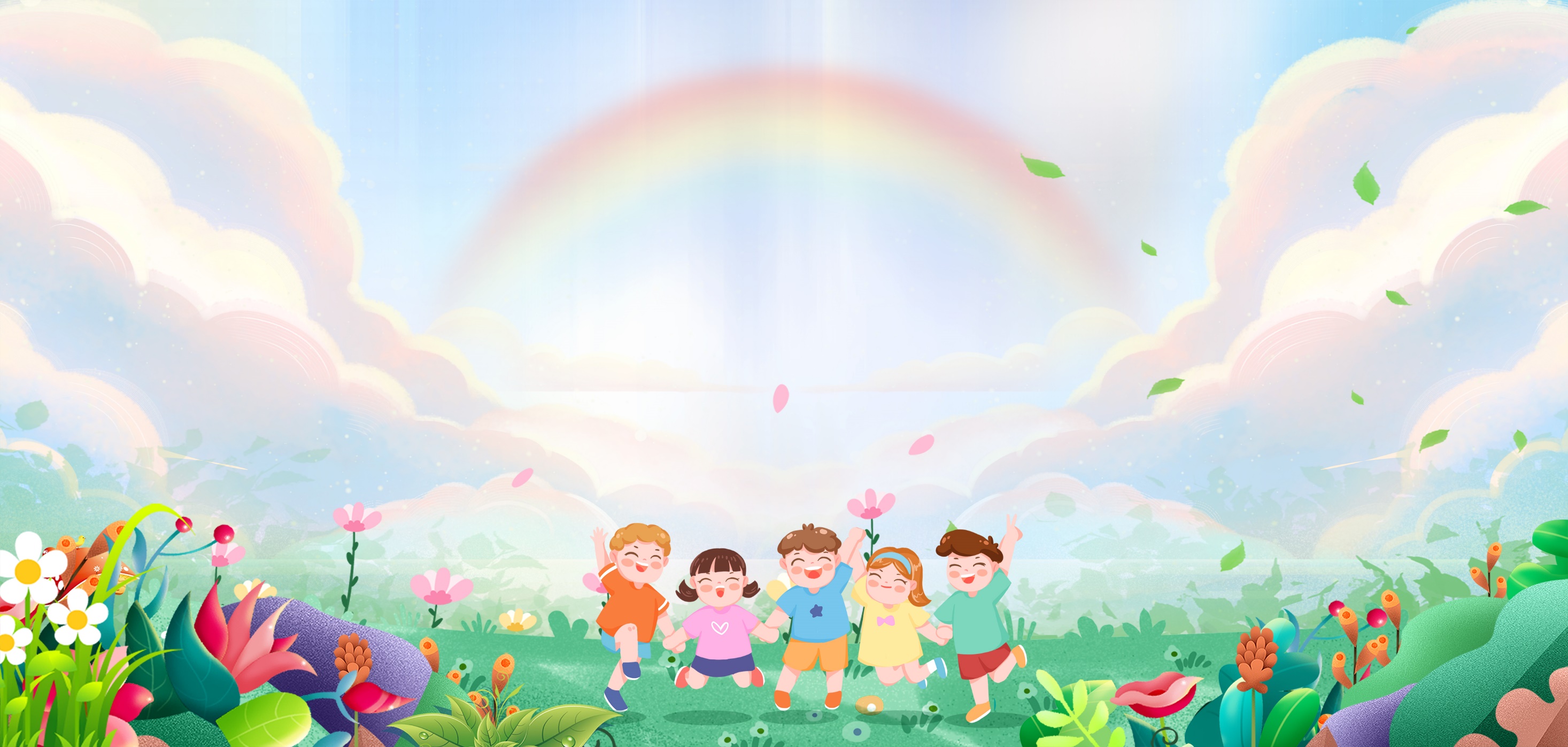 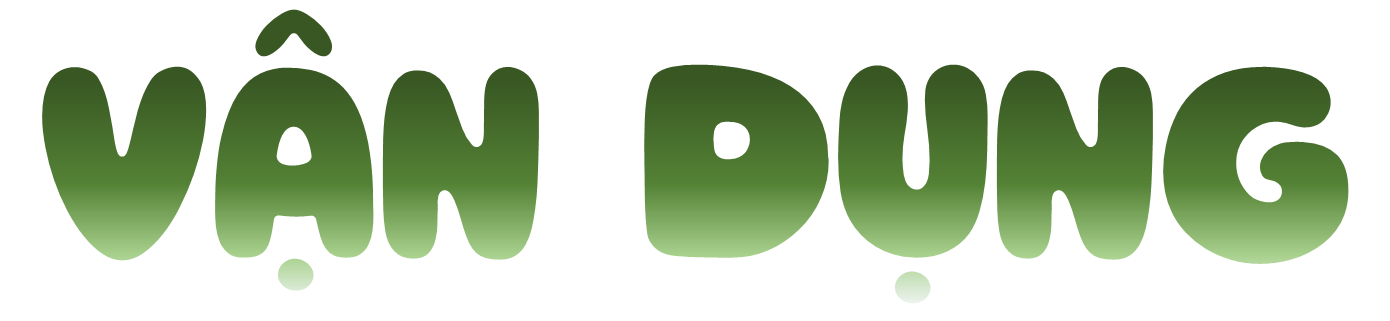 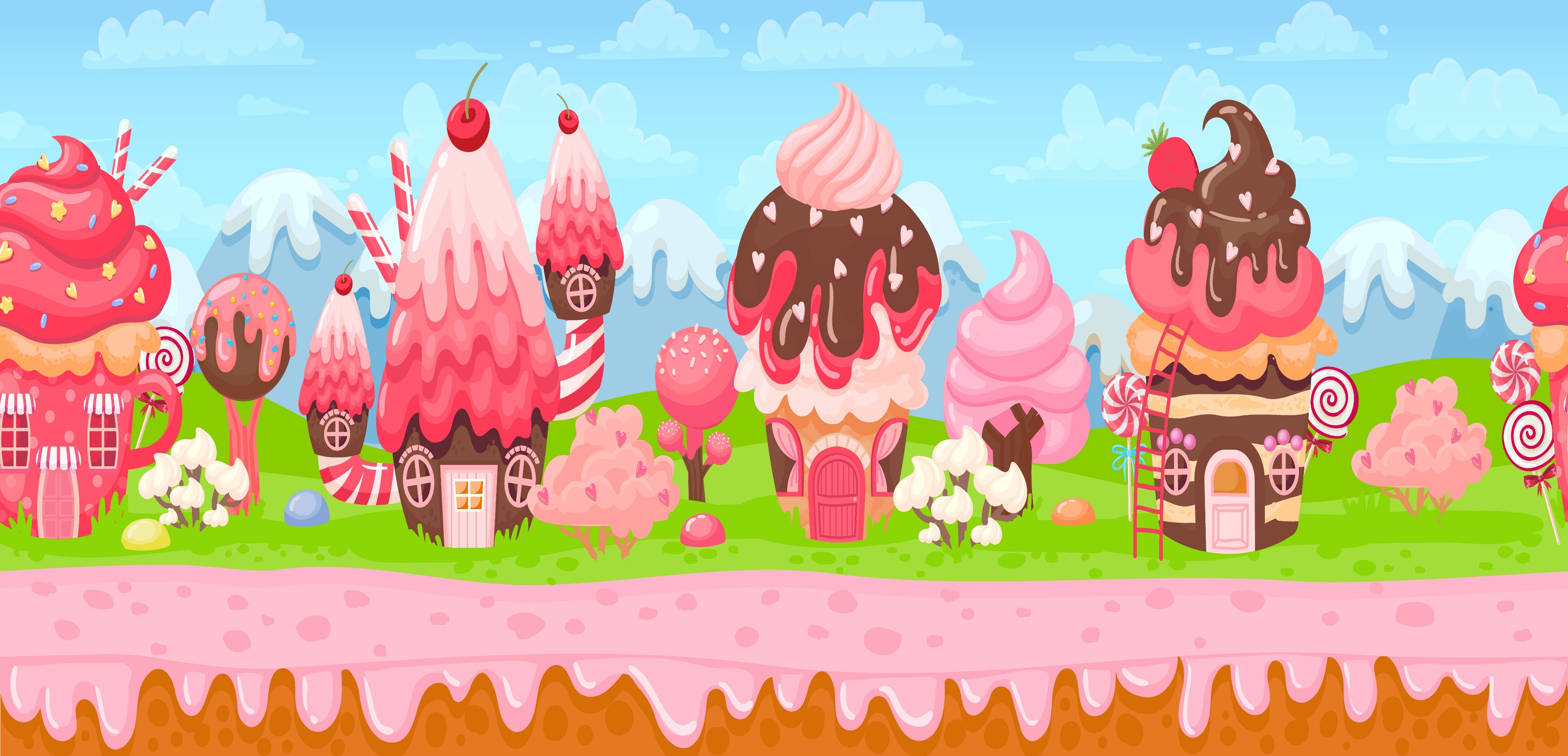 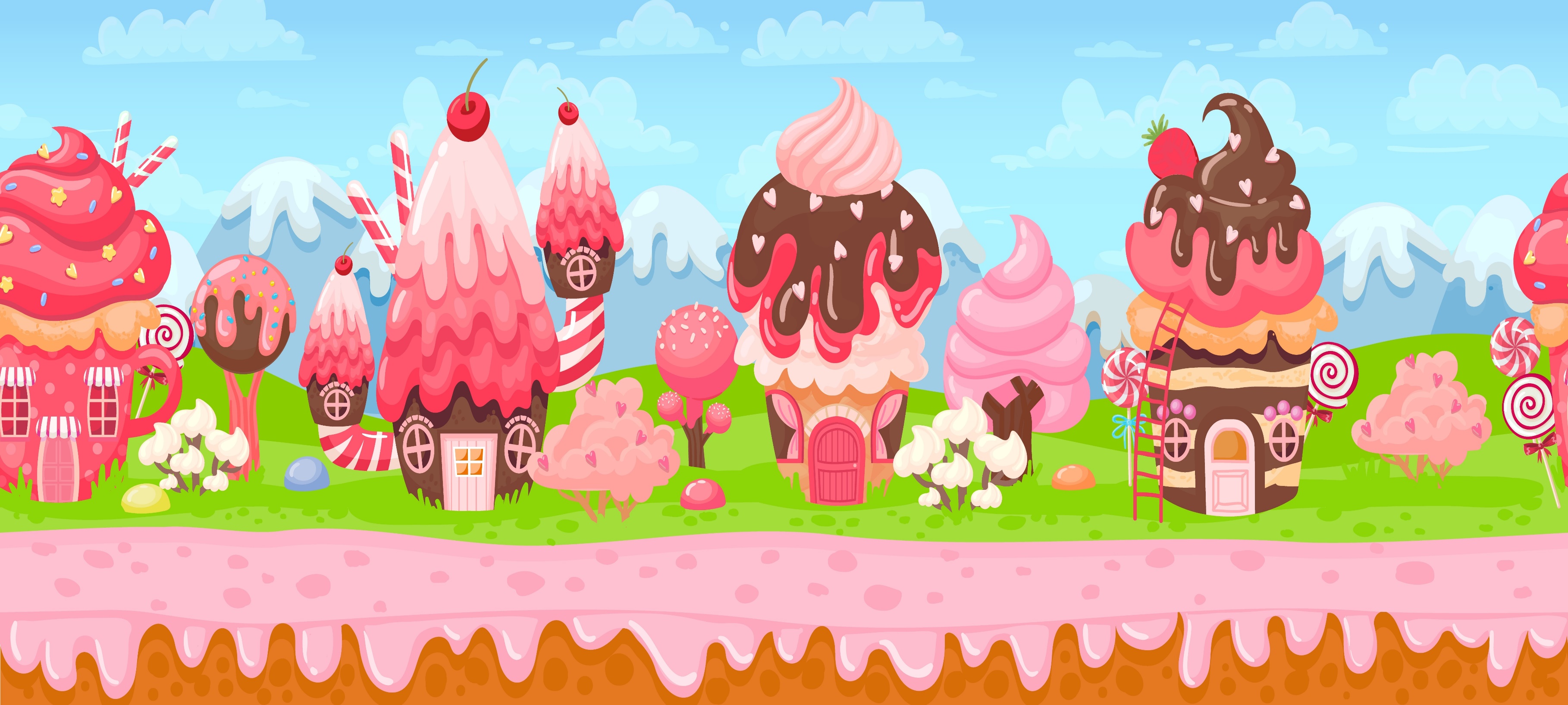 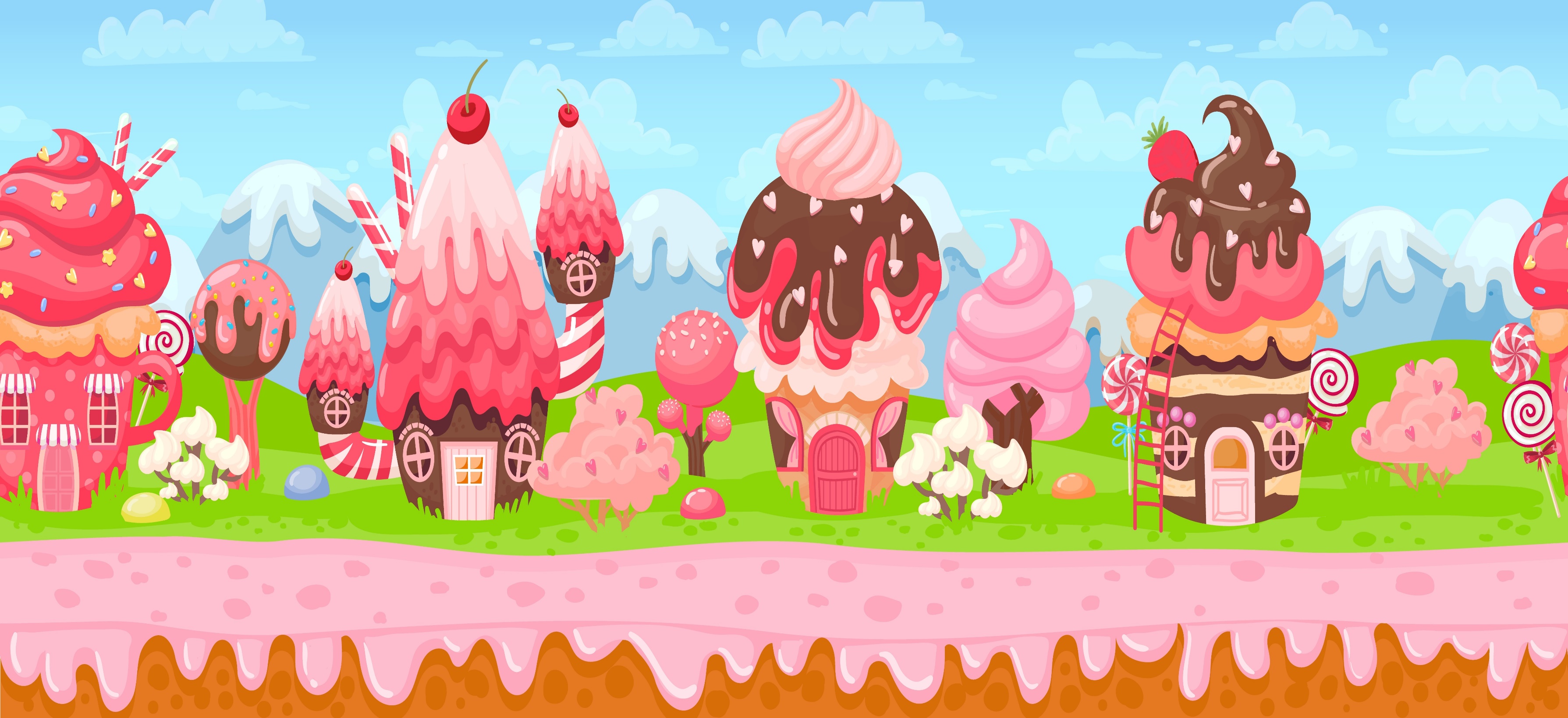 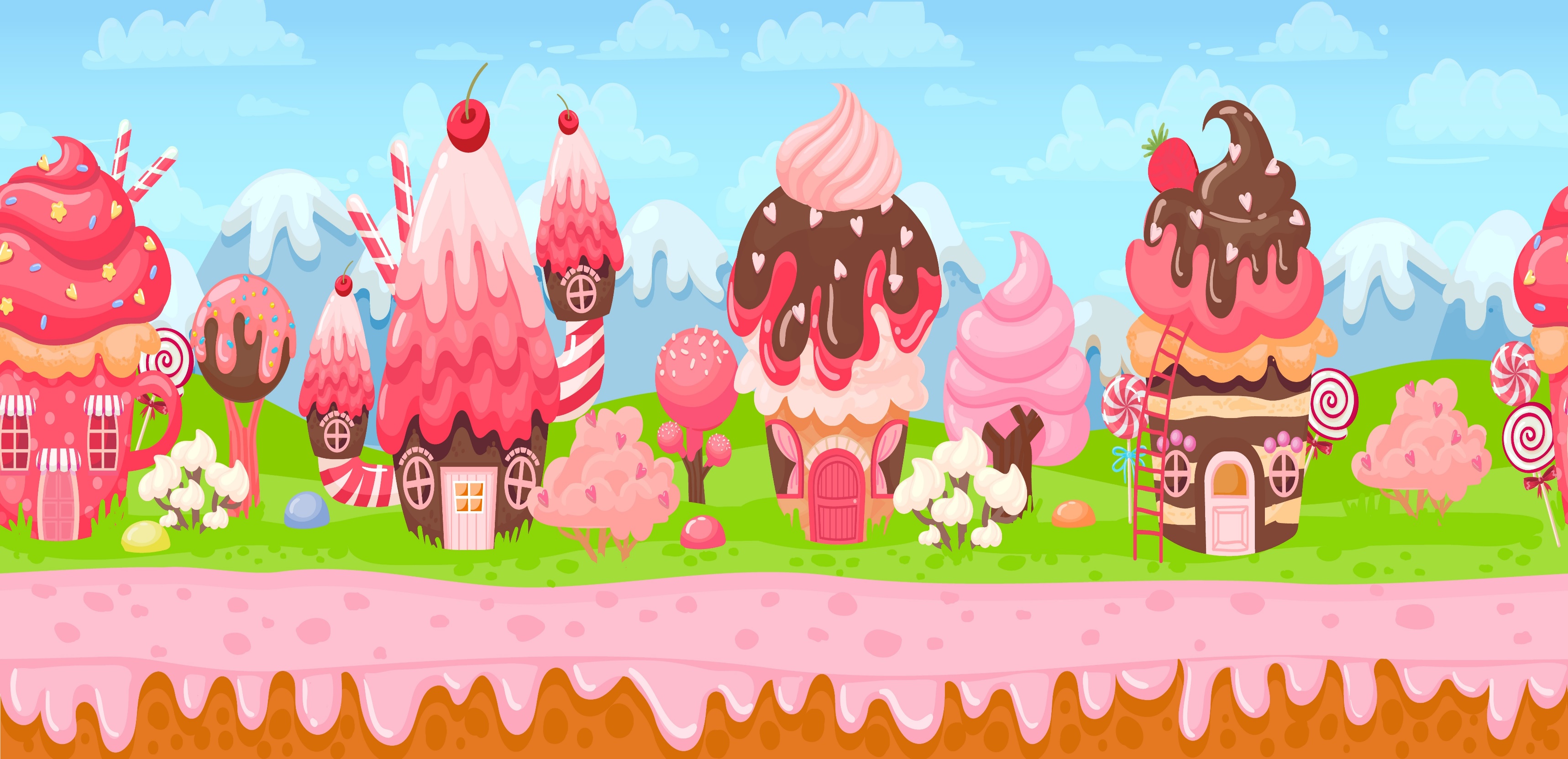 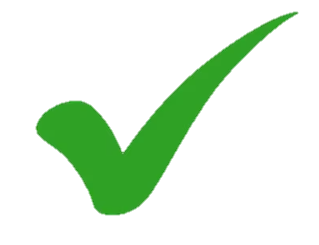 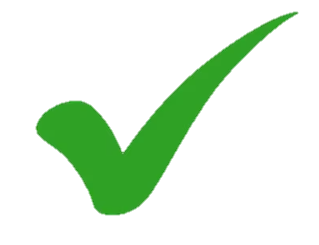 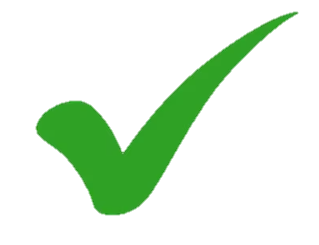 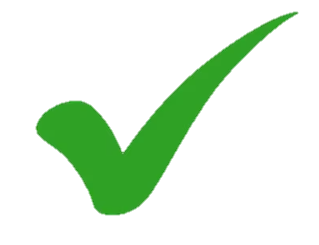 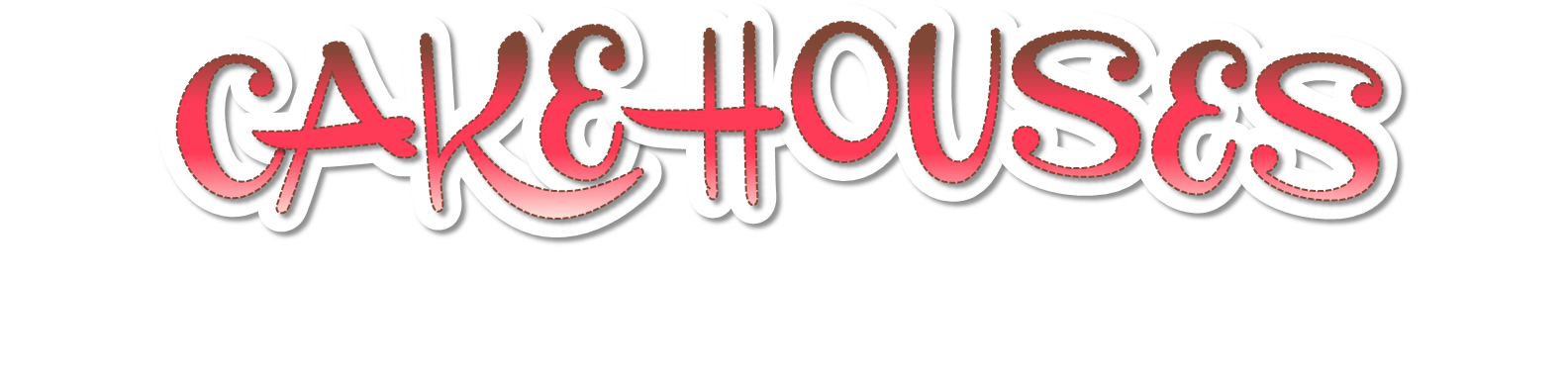 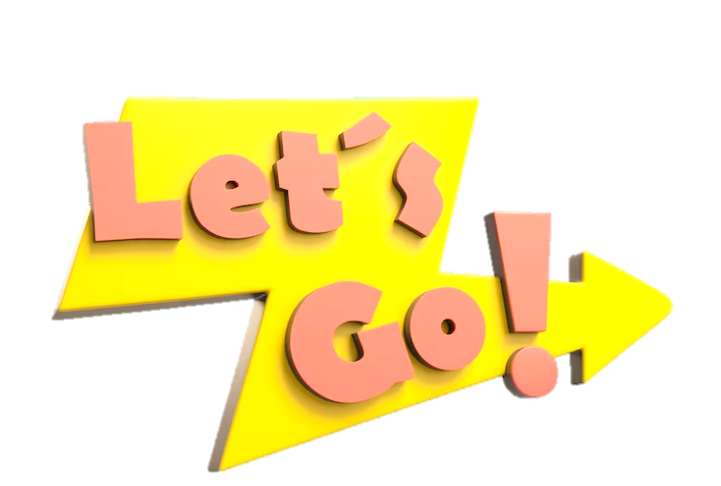 [Speaker Notes: Kích vào từng ngôi nhà để đến với câu hỏi
Kích BÀI MỚI để đến với silde bài mới]
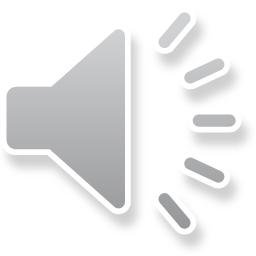 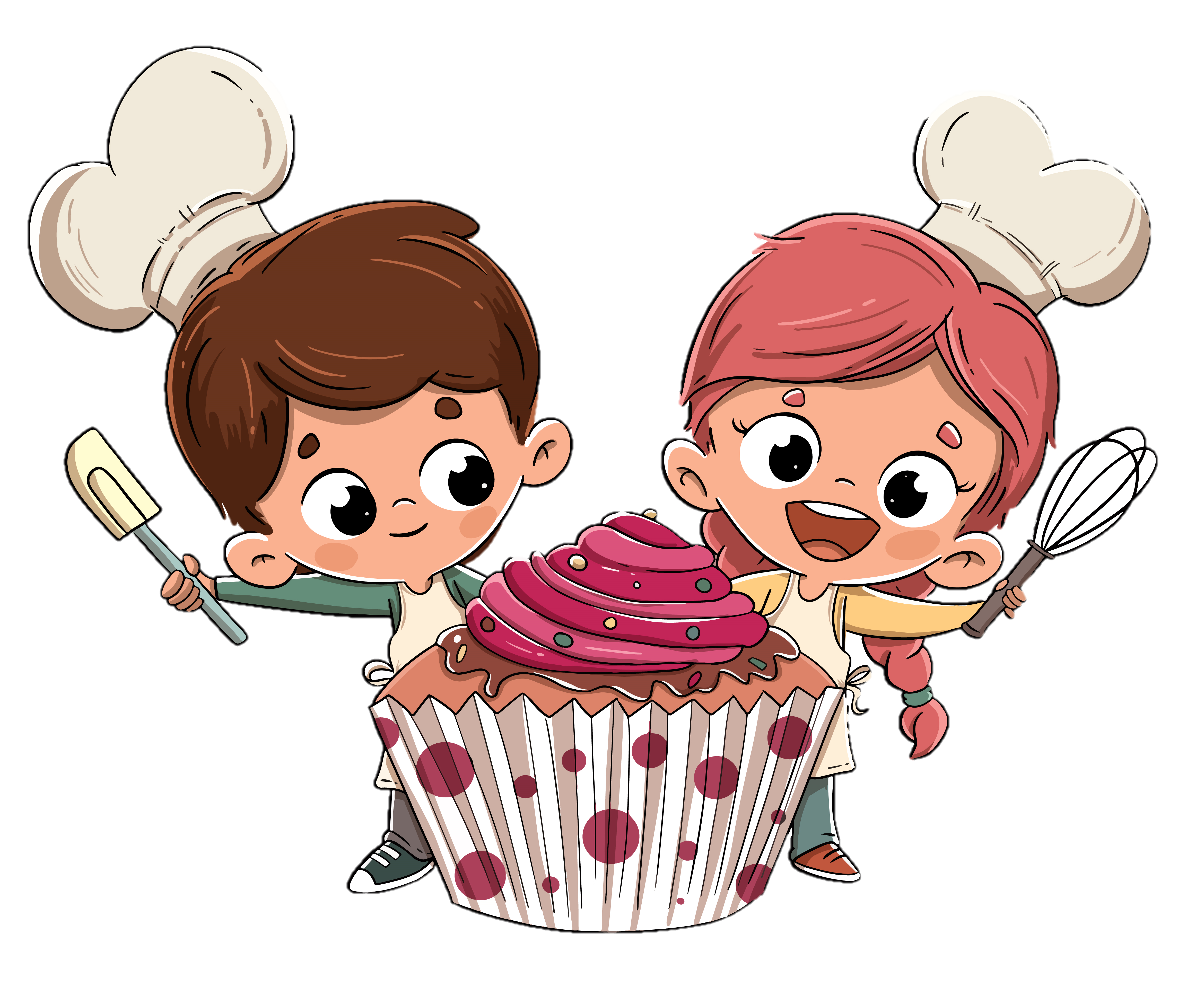 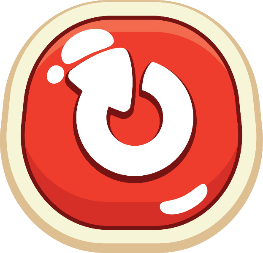 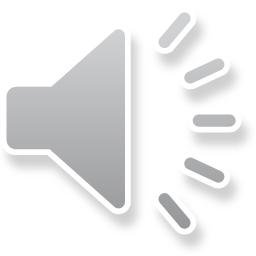 4 x 15 099 = 15 099 x .....
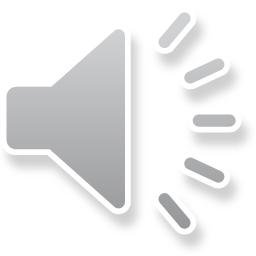 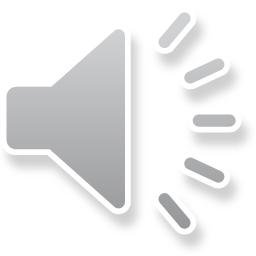 4
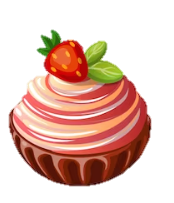 2
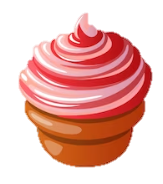 3
5
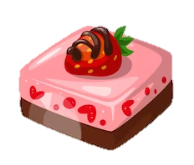 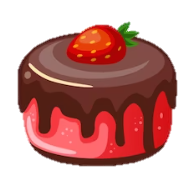 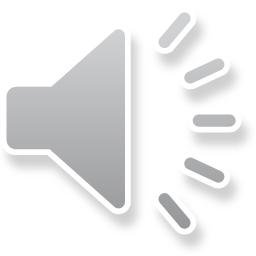 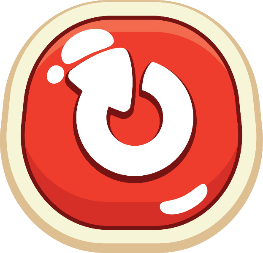 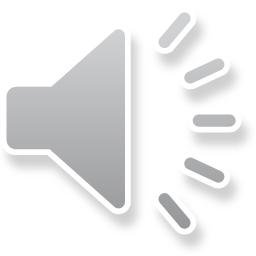 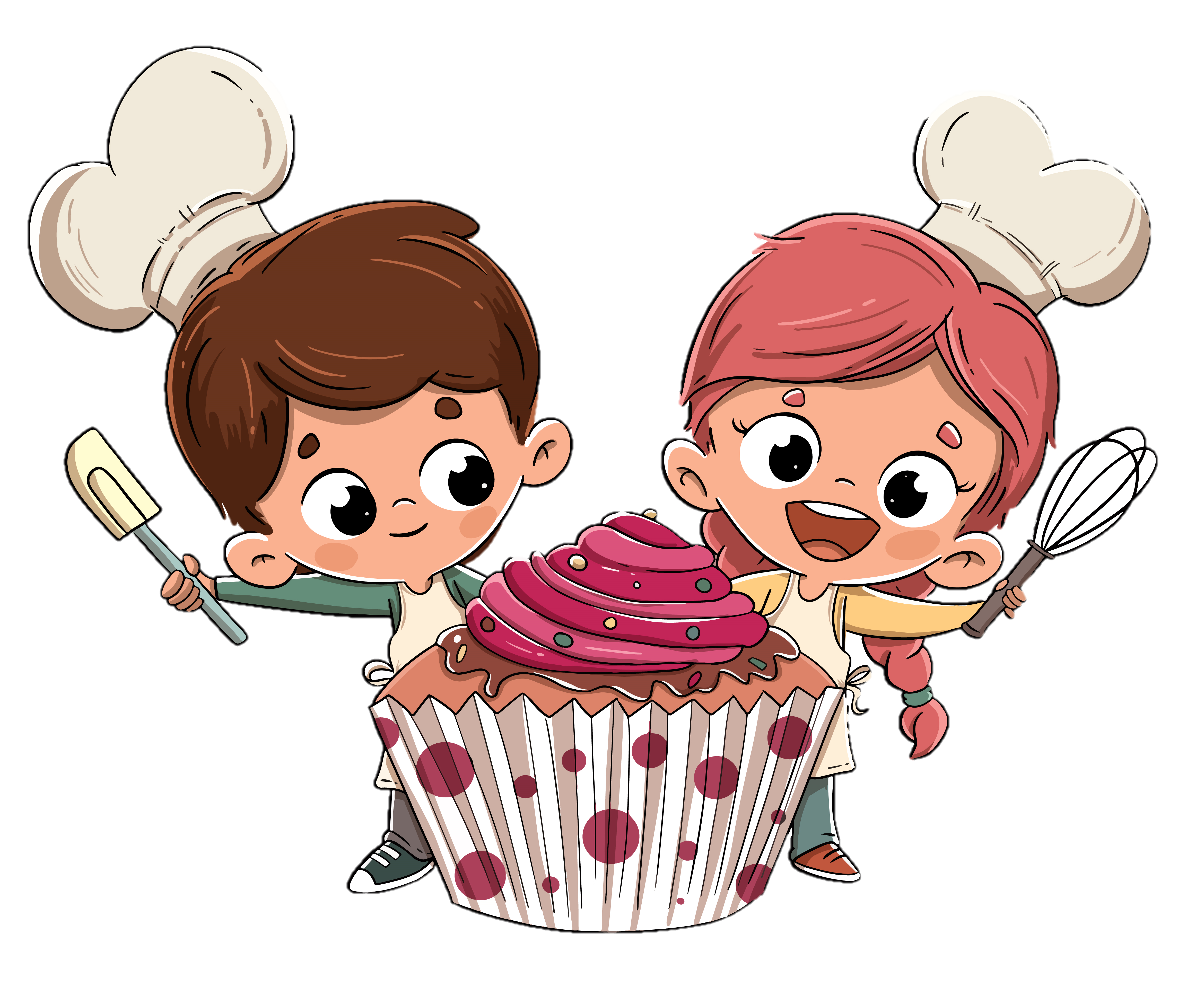 125 x 5 = ............. x 125
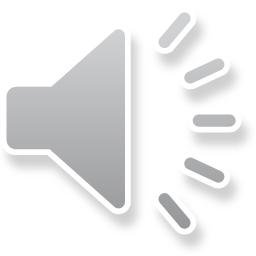 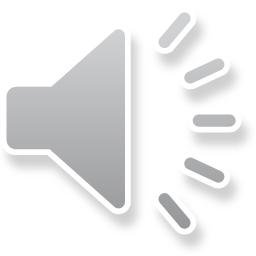 15
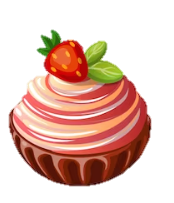 10
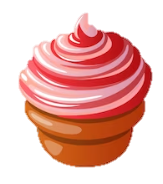 5
25
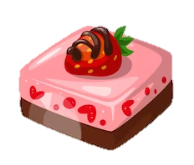 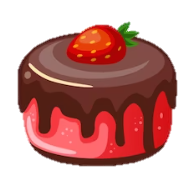 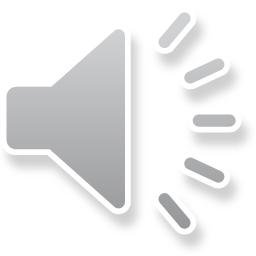 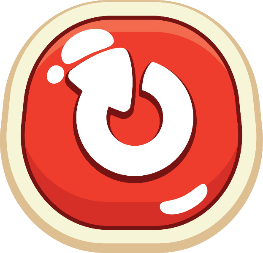 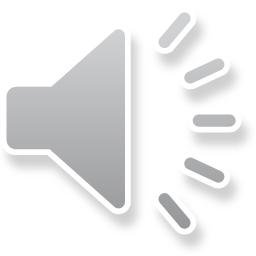 Cho biểu thức: 38756 x 9 . Biểu thức nào sau đây có giá trị bằng biểu thức đã cho?
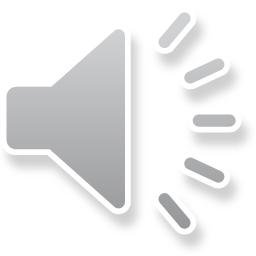 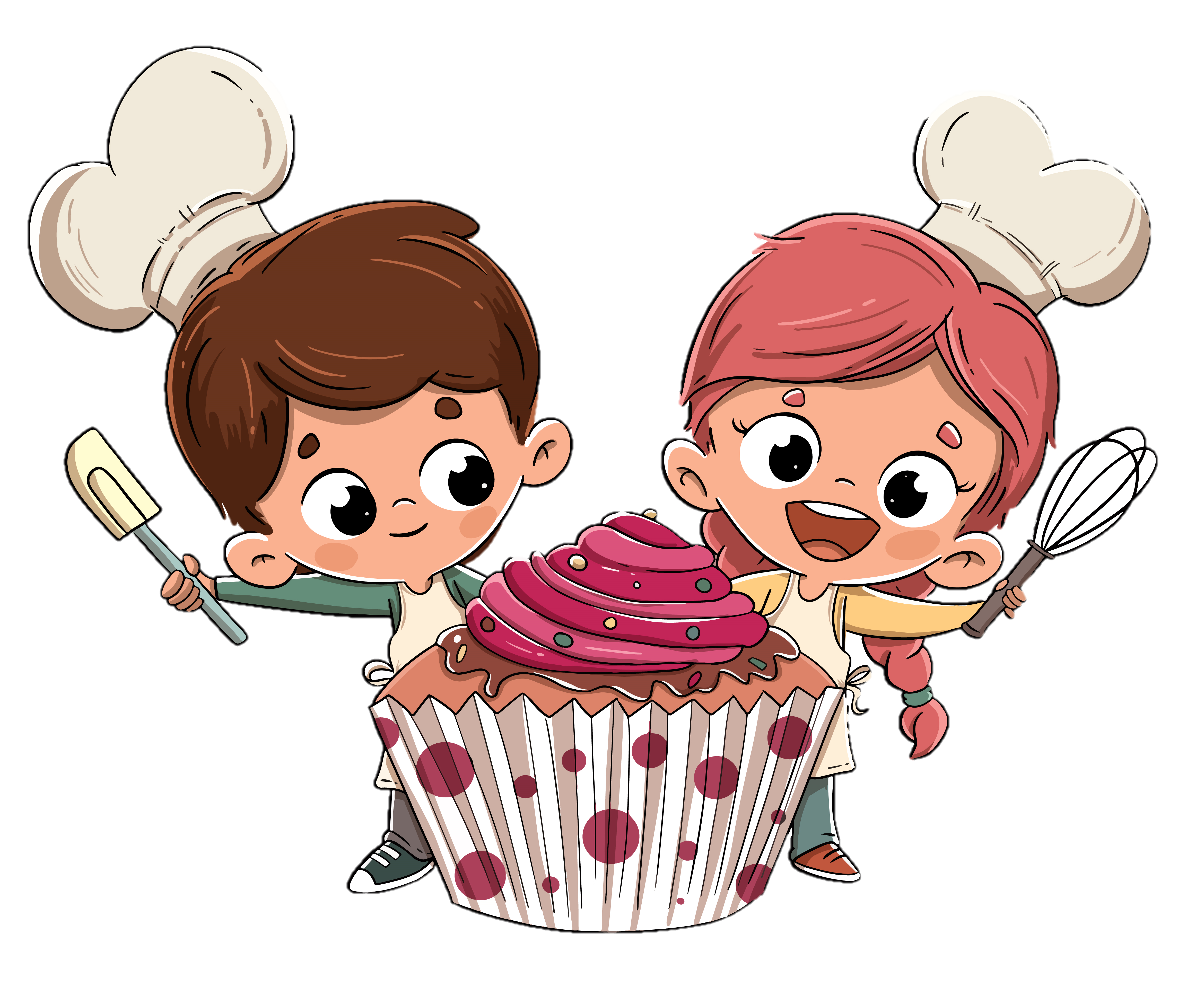 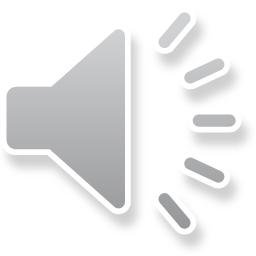 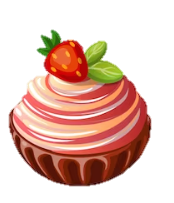 9 × 37 856
9 x 38 756
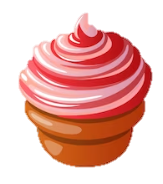 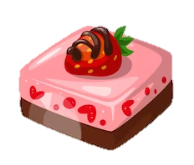 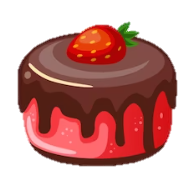 9 × 37 865
9 × 38 765
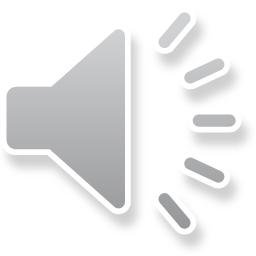 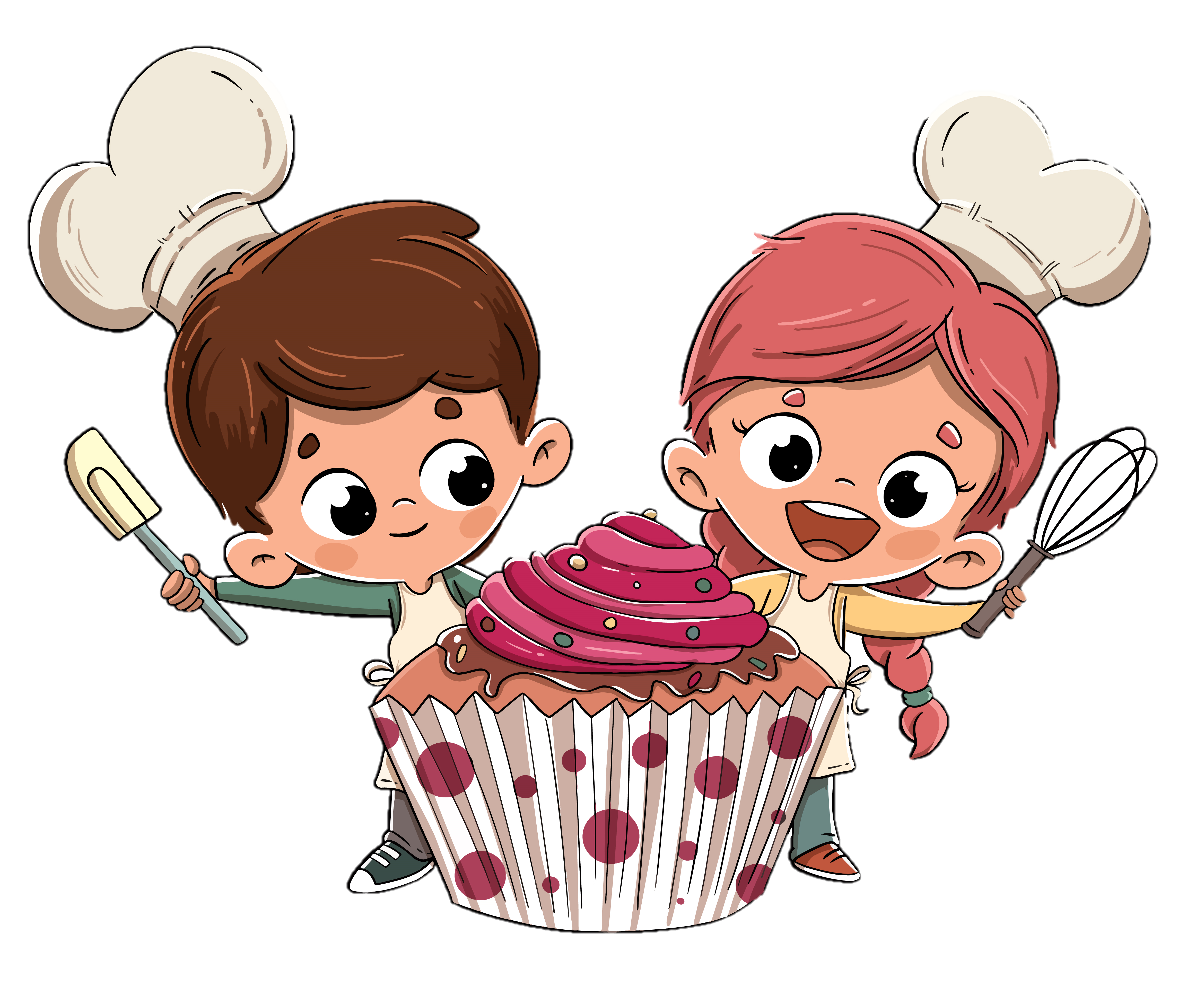 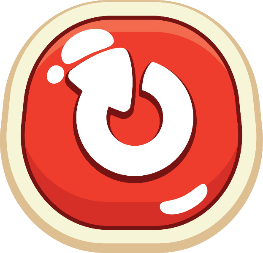 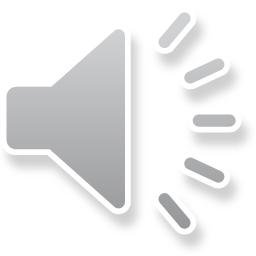 a x ... = ... x a = 0
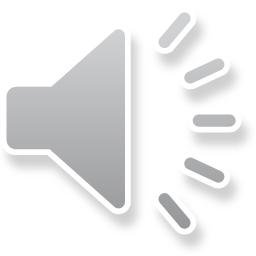 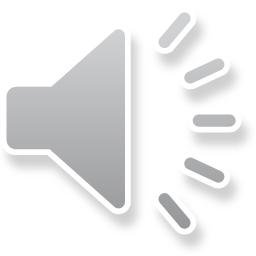 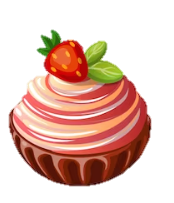 1 và 0
0 và 0
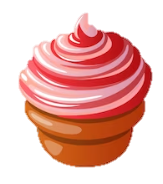 1 và 1
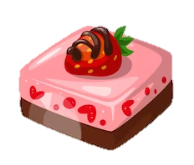 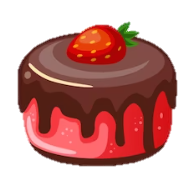 0 và 1
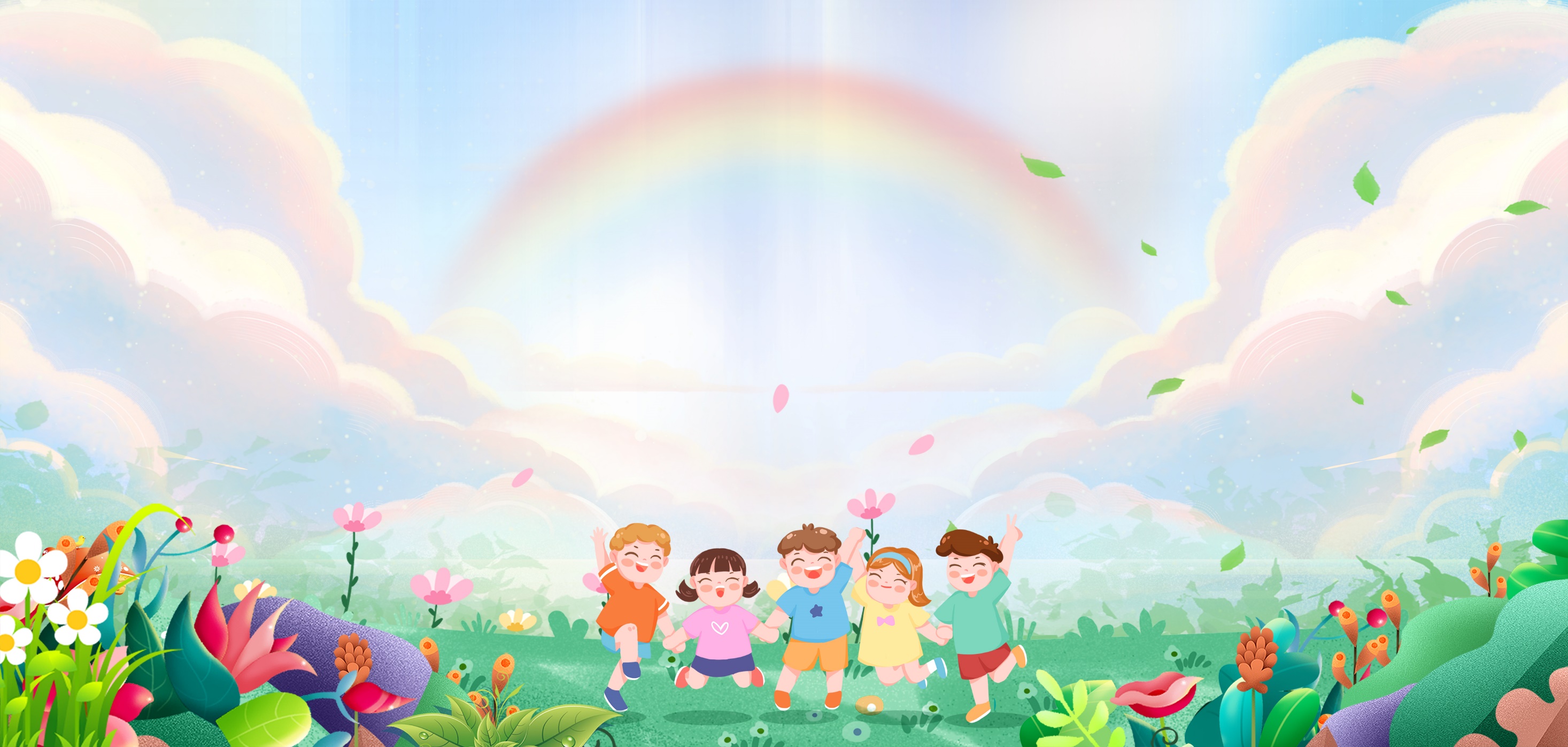 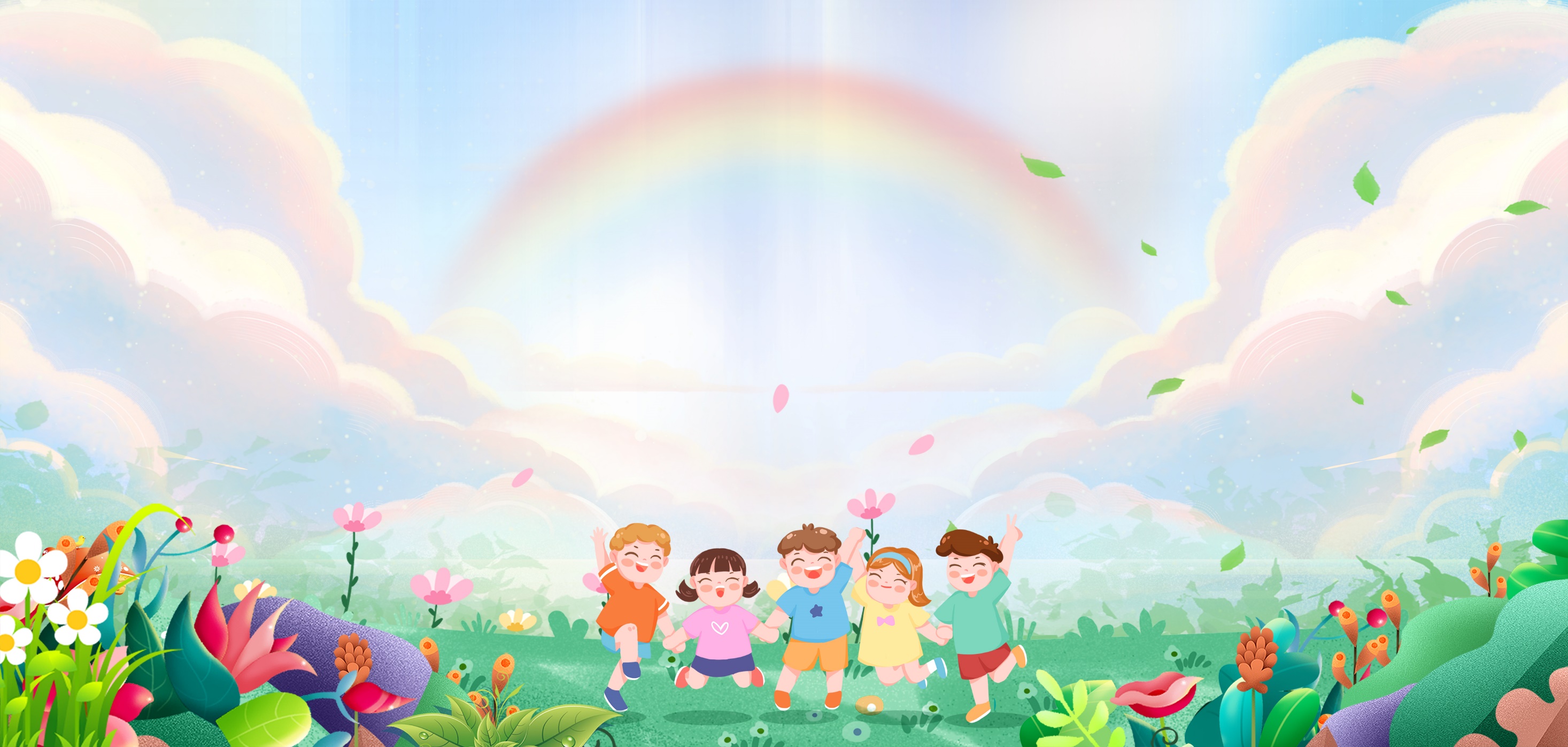 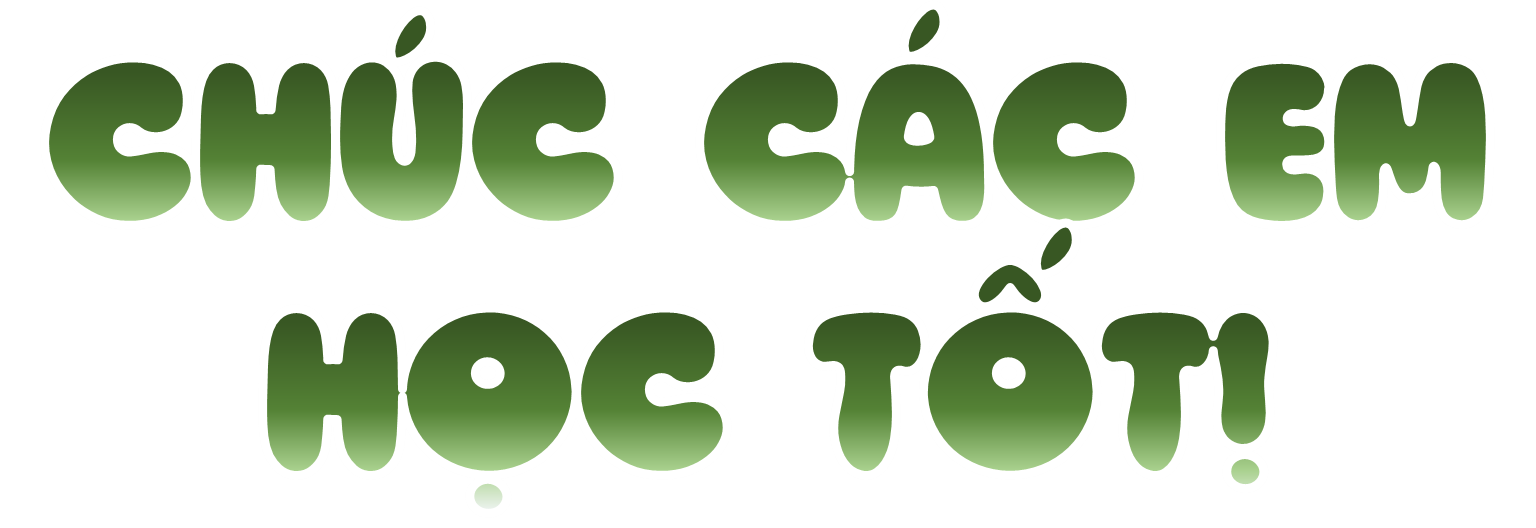